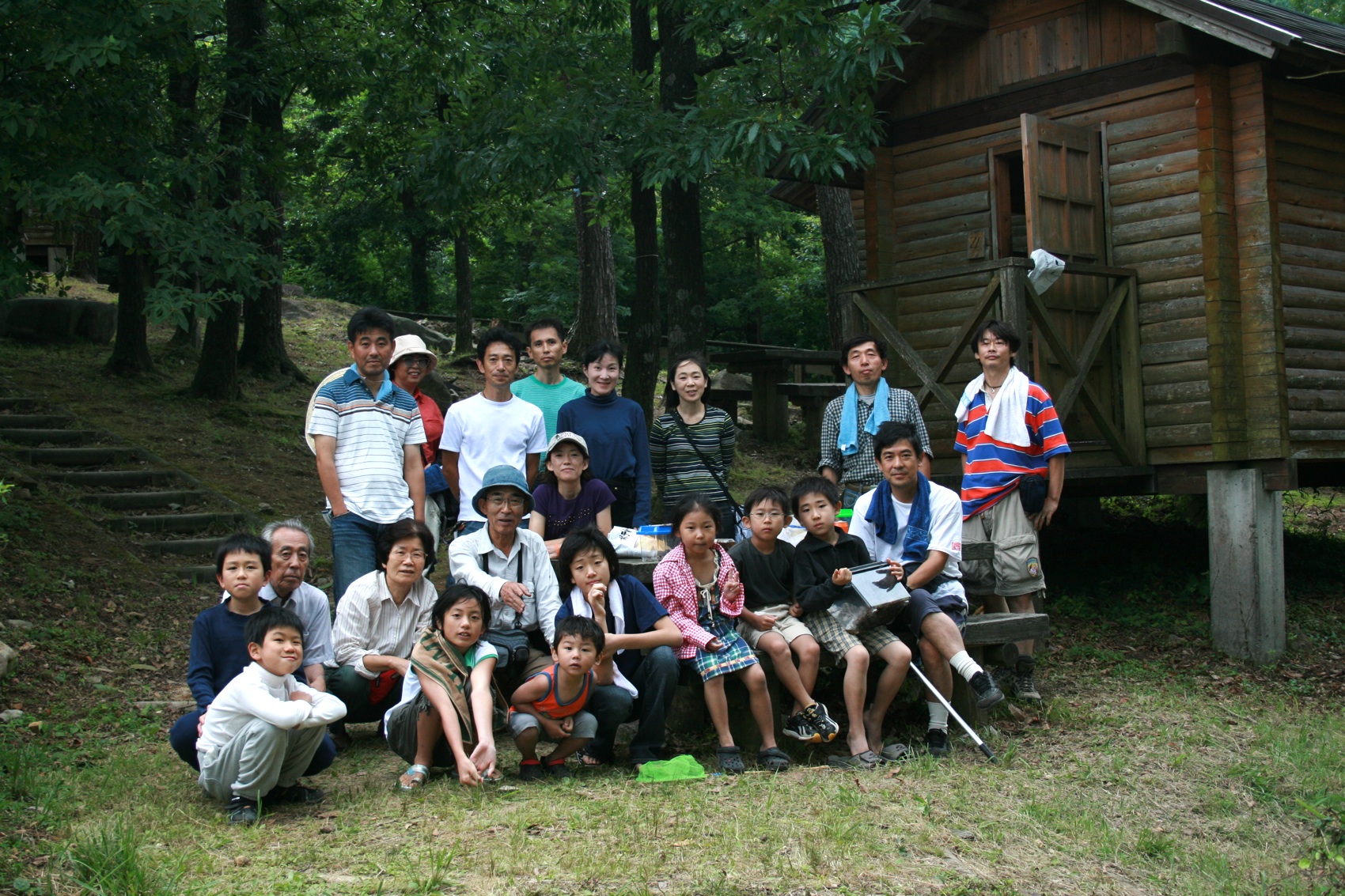 2013.03.09  日本生態学会第６０回大会　若手のためのキャリアパス支援フォーラム
「市民とともに」
北九州市立自然史・歴史博物館（いのちのたび博物館）　山根明弘
現職（博物館学芸員）に着くまで
九州大学大学院理学研究科生物学専攻（５年間）
1989年(22歳)
研究テーマ：ノラネコの生態学
漁村（福岡県相の島）／２００個体の識別／親子判定(DNA)
1994年(27歳)
1995年(28歳)
1998年(31歳)
2000年(33歳)
2002年(35歳)
2013年(46歳)
現在
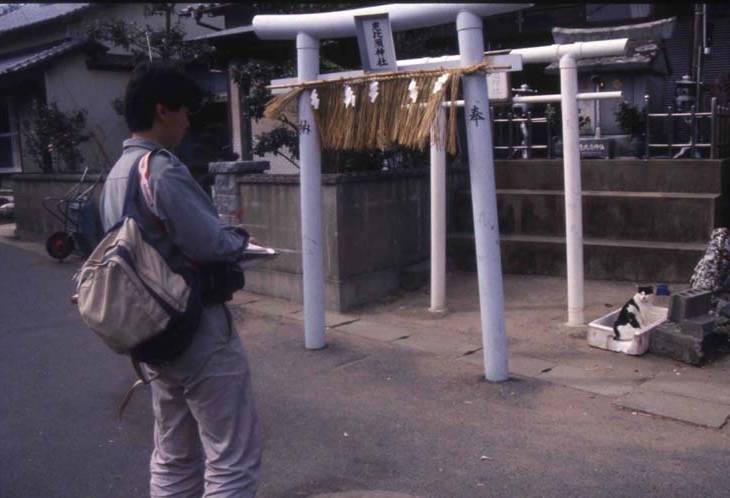 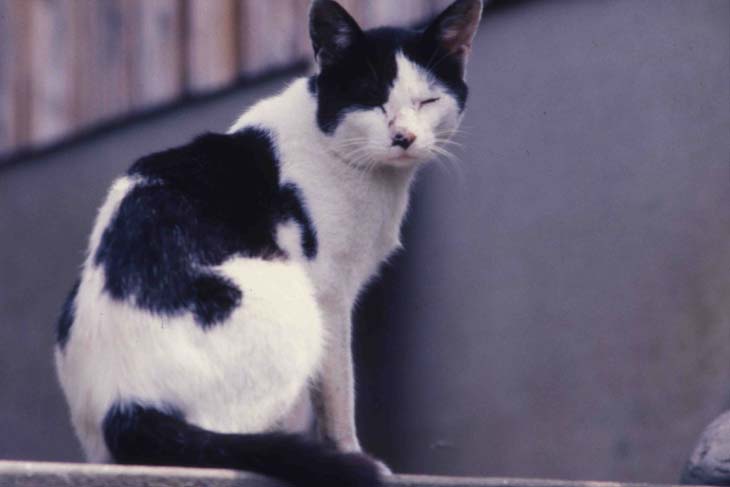 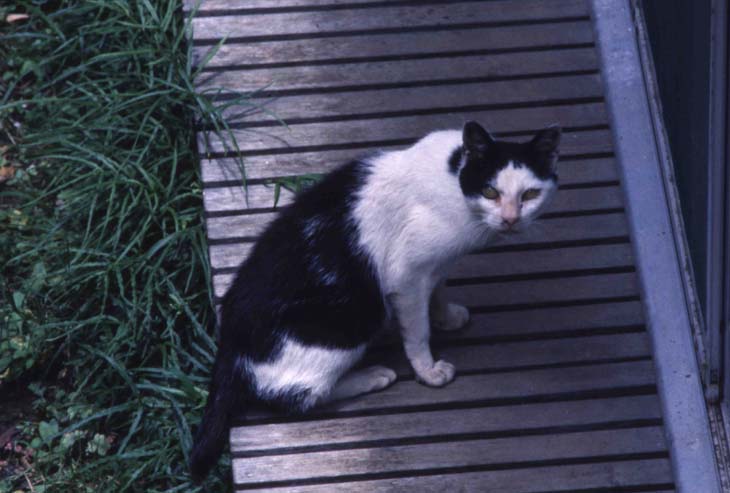 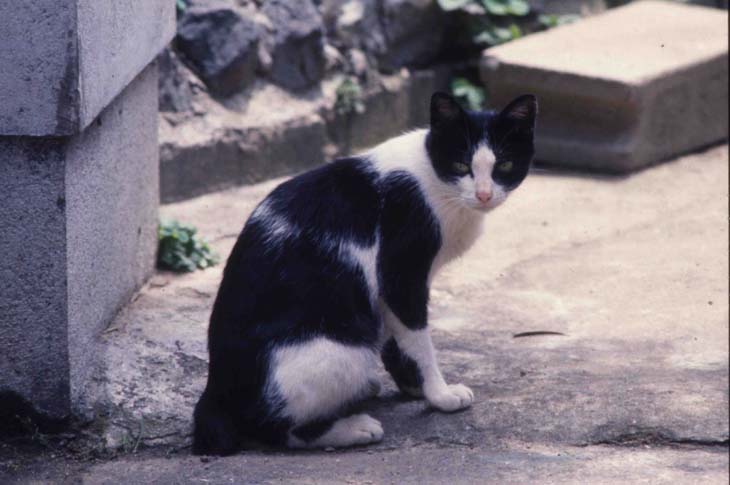 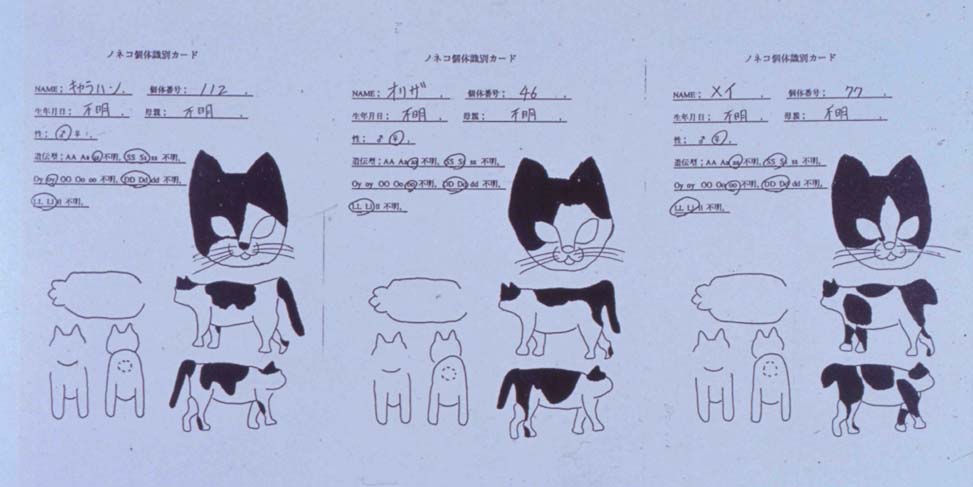 現職（博物館学芸員）に着くまで
九州大学大学院理学研究科生物学専攻（５年間）
1989年(22歳)
研究テーマ：ノラネコの生態学
漁村（福岡県相の島）／２００個体の識別／親子判定(DNA)
1994年(27歳)
1995年(28歳)
1998年(31歳)
2000年(33歳)
2002年(35歳)
2013年(46歳)
現在
現職（博物館学芸員）に着くまで
九州大学大学院理学研究科生物学専攻（５年間）
1989年(22歳)
研究テーマ：ノラネコの生態学
漁村（福岡県相の島）／２００個体の識別／親子判定(DNA)
1994年(27歳)
学位取得後、九州大学理学部研究生（１.５年間）
結婚
1995年(28歳)
1998年(31歳)
2000年(33歳)
2002年(35歳)
2013年(46歳)
現在
現職（博物館学芸員）に着くまで
九州大学大学院理学研究科生物学専攻（５年間）
1989年(22歳)
研究テーマ：ノラネコの生態学
漁村（福岡県相の島）／２００個体の識別／親子判定(DNA)
1994年(27歳)
学位取得後、九州大学理学部研究生（１.５年間）
結婚
1995年(28歳)
科技庁の科学技術特別研究員として国立環境研に（３年間）
研究テーマ：イリオモテヤマネコの遺伝的多様性
長女誕生
1998年(31歳)
2000年(33歳)
2002年(35歳)
2013年(46歳)
現在
現職（博物館学芸員）に着くまで
九州大学大学院理学研究科生物学専攻（５年間）
1989年(22歳)
研究テーマ：ノラネコの生態学
漁村（福岡県相の島）／２００個体の識別／親子判定(DNA)
1994年(27歳)
学位取得後、九州大学理学部研究生（１.５年間）
結婚
1995年(28歳)
科技庁の科学技術特別研究員として国立環境研に（３年間）
研究テーマ：イリオモテヤマネコの遺伝的多様性
長女誕生
1998年(31歳)
九州大学理学部研究生（１.５年間）
長男誕生
2000年(33歳)
2002年(35歳)
2013年(46歳)
現在
現職（博物館学芸員）に着くまで
九州大学大学院理学研究科生物学専攻（５年間）
1989年(22歳)
研究テーマ：ノラネコの生態学
漁村（福岡県相の島）／２００個体の識別／親子判定(DNA)
1994年(27歳)
学位取得後、九州大学理学部研究生（１.５年間）
結婚
1995年(28歳)
科技庁の科学技術特別研究員として国立環境研へ（３年間）
研究テーマ：イリオモテヤマネコの遺伝的多様性
長女誕生
1998年(31歳)
九州大学理学部研究生（１.５年間）
長男誕生
2000年(33歳)
COE研究員として京都大学霊長類研究所へ（２年間）
研究テーマ：アラビア半島のマントヒヒの社会構造
2002年(35歳)
2013年(46歳)
現在
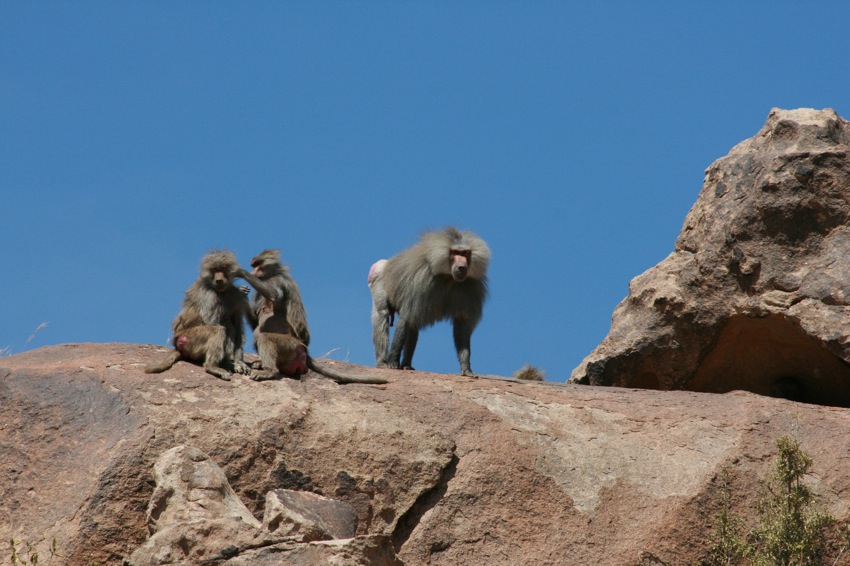 0
現職（博物館学芸員）に着くまで
九州大学大学院理学研究科生物学専攻（５年間）
1989年(22歳)
研究テーマ：ノラネコの生態学
漁村（福岡県相の島）／２００個体の識別／親子判定(DNA)
1994年(27歳)
学位取得後、九州大学理学部研究生（１.５年間）
結婚
1995年(28歳)
科技庁の科学技術特別研究員として国立環境研へ（３年間）
研究テーマ：イリオモテヤマネコの遺伝的多様性
長女誕生
1998年(31歳)
九州大学理学部研究生（１.５年間）
長男誕生
2000年(33歳)
COE研究員として京都大学霊長類研究所へ（２年間）
研究テーマ：アラビア半島のマントヒヒの社会構造
2002年(35歳)
2013年(46歳)
現在
現職（博物館学芸員）に着くまで
九州大学大学院理学研究科生物学専攻（５年間）
1989年(22歳)
研究テーマ：ノラネコの生態学
漁村（福岡県相の島）／２００個体の識別／親子判定(DNA)
1994年(27歳)
学位取得後、九州大学理学部研究生（１.５年間）
結婚
1995年(28歳)
科技庁の科学技術特別研究員として国立環境研へ（３年間）
研究テーマ：イリオモテヤマネコの遺伝的多様性
長女誕生
1998年(31歳)
九州大学理学部研究生（１.５年間）
長男誕生
2000年(33歳)
COE研究員として京都大学霊長類研究所へ（２年間）
研究テーマ：アラビア半島のマントヒヒの社会構造
次男誕生
2002年(35歳)
2013年(46歳)
現在
現職（博物館学芸員）に着くまで
九州大学大学院理学研究科生物学専攻（５年間）
1989年(22歳)
研究テーマ：ノラネコの生態学
漁村（福岡県相の島）／２００個体の識別／親子判定(DNA)
1994年(27歳)
学位取得後、九州大学理学部研究生（１.５年間）
結婚
1995年(28歳)
科技庁の科学技術特別研究員として国立環境研へ（３年間）
研究テーマ：イリオモテヤマネコの遺伝的多様性
長女誕生
1998年(31歳)
九州大学理学部研究生（１.５年間）
長男誕生
2000年(33歳)
COE研究員として京都大学霊長類研究所へ（２年間）
研究テーマ：アラビア半島のマントヒヒの社会構造
次男誕生
2002年(35歳)
北九州市立自然史・歴史博物館に採用（現職）
2013年(46歳)
現在
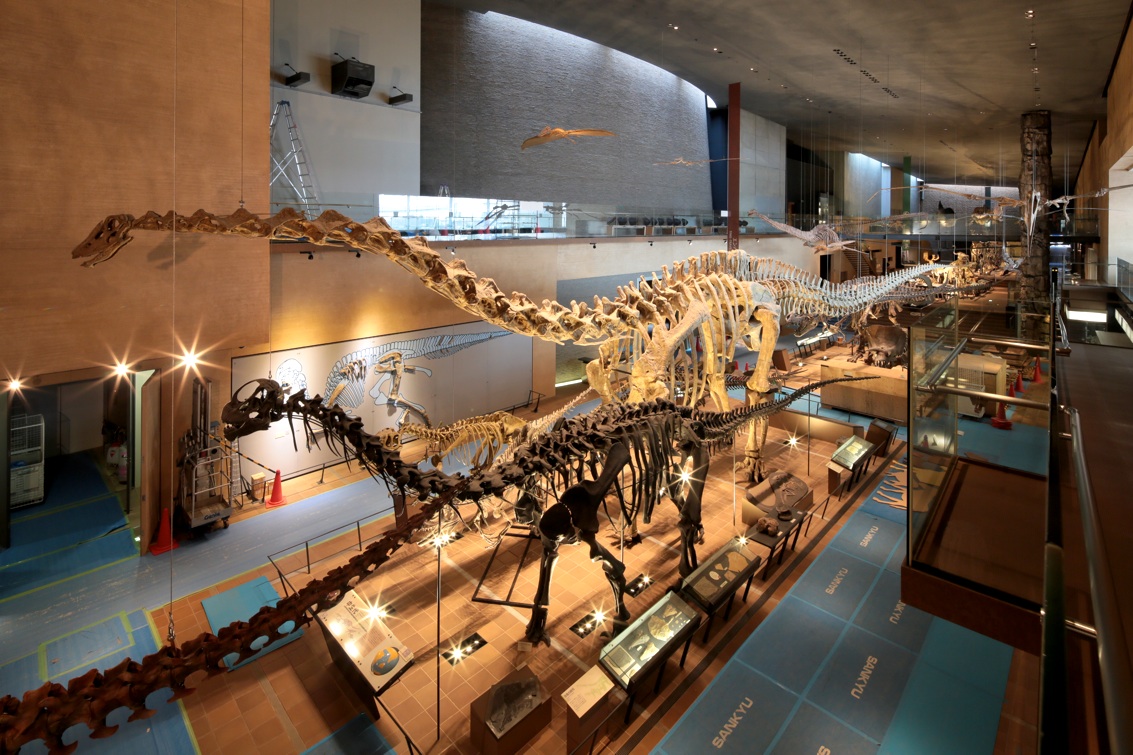 北九州市立自然史・歴史博物館（いのちのたび博物館）
● 自然史、歴史、考古の３つの博物館が一緒になり2002年10月OPEN
● 学芸員１８名（自然史系１１名、歴史系７名）
● 年間来館者数 ３０万人〜４０万人
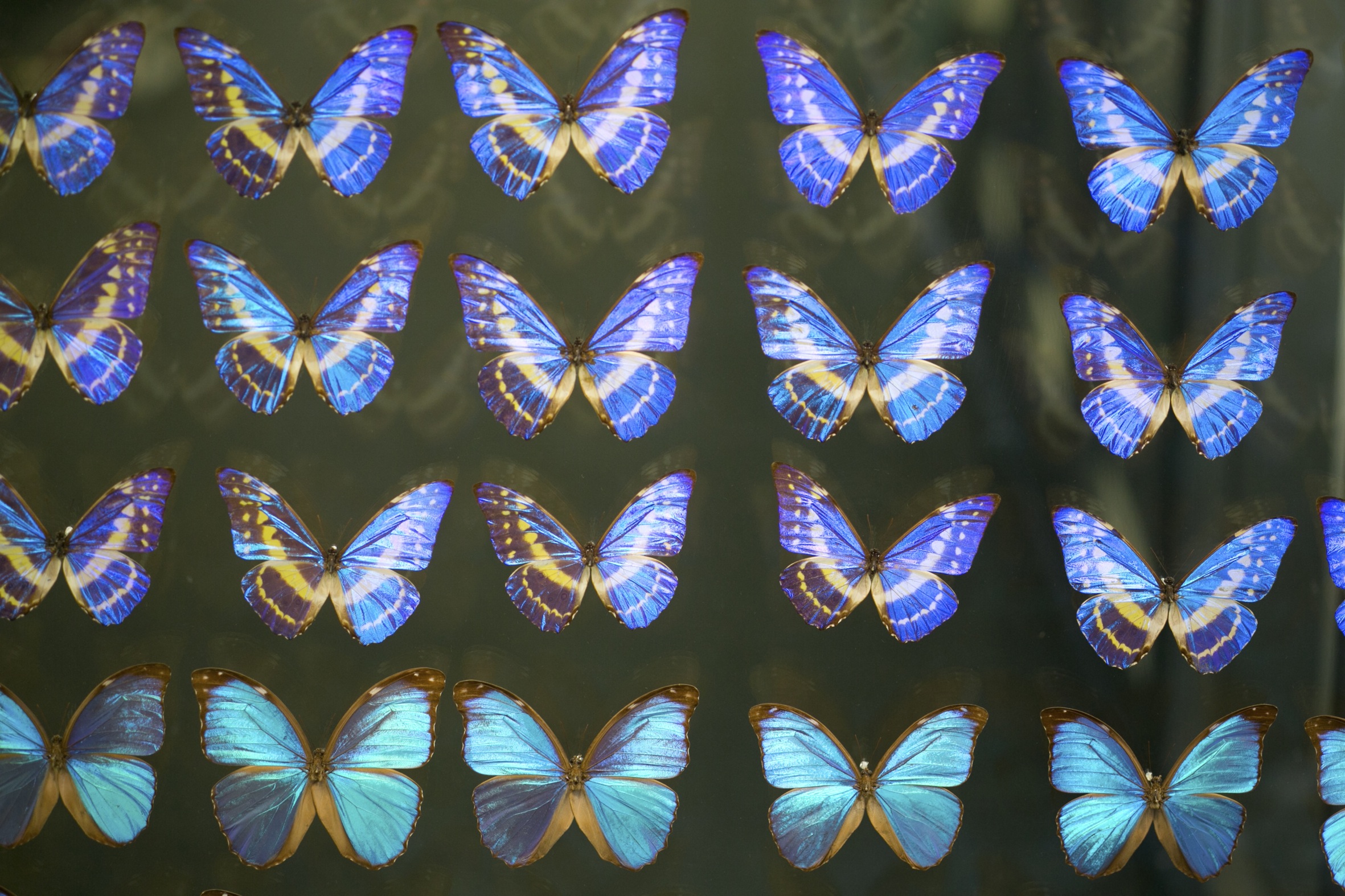 博物館でのお仕事
● 調査・研究
● 展示
● 標本の収集・保存管理
● 普及活動ほか
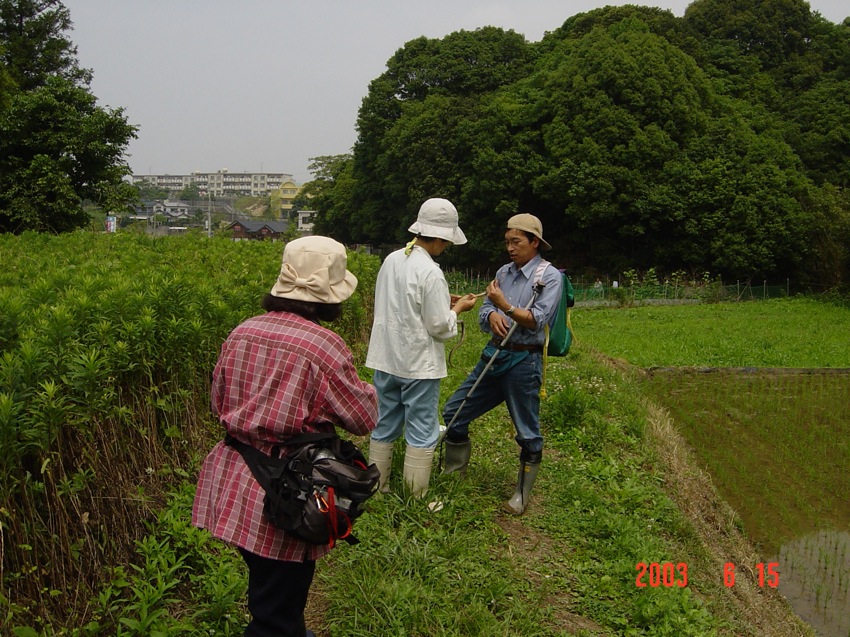 自然史友の会の方々に両生類・爬虫類について教わる
TMI
TSN
GPA
TMHC
TMD
NDL
FNH
KSY
HNK
TKC
SHC
NOWKM
SOWKM
EAWKM
TMI
TMD
TSN
GPA
TMHC
NDL
E-gawa
SHC
TKC
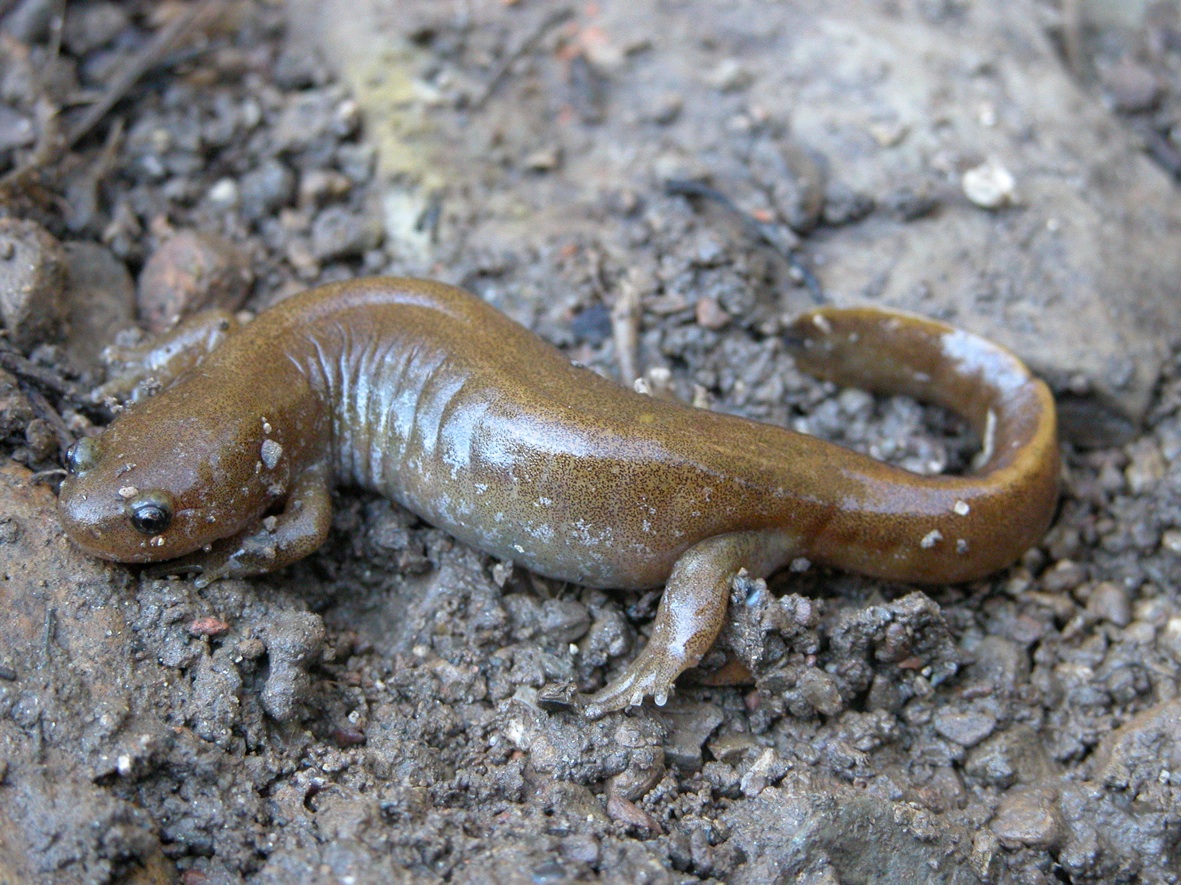 KSY
FNH
HNK
YOM
TKM
AM
ICH
SIT
Yamane & Nishida (2010)
0
1
2
4
TKM
YOM
ICH
SIT
AM
kilometers
WEYHT
TOBAT
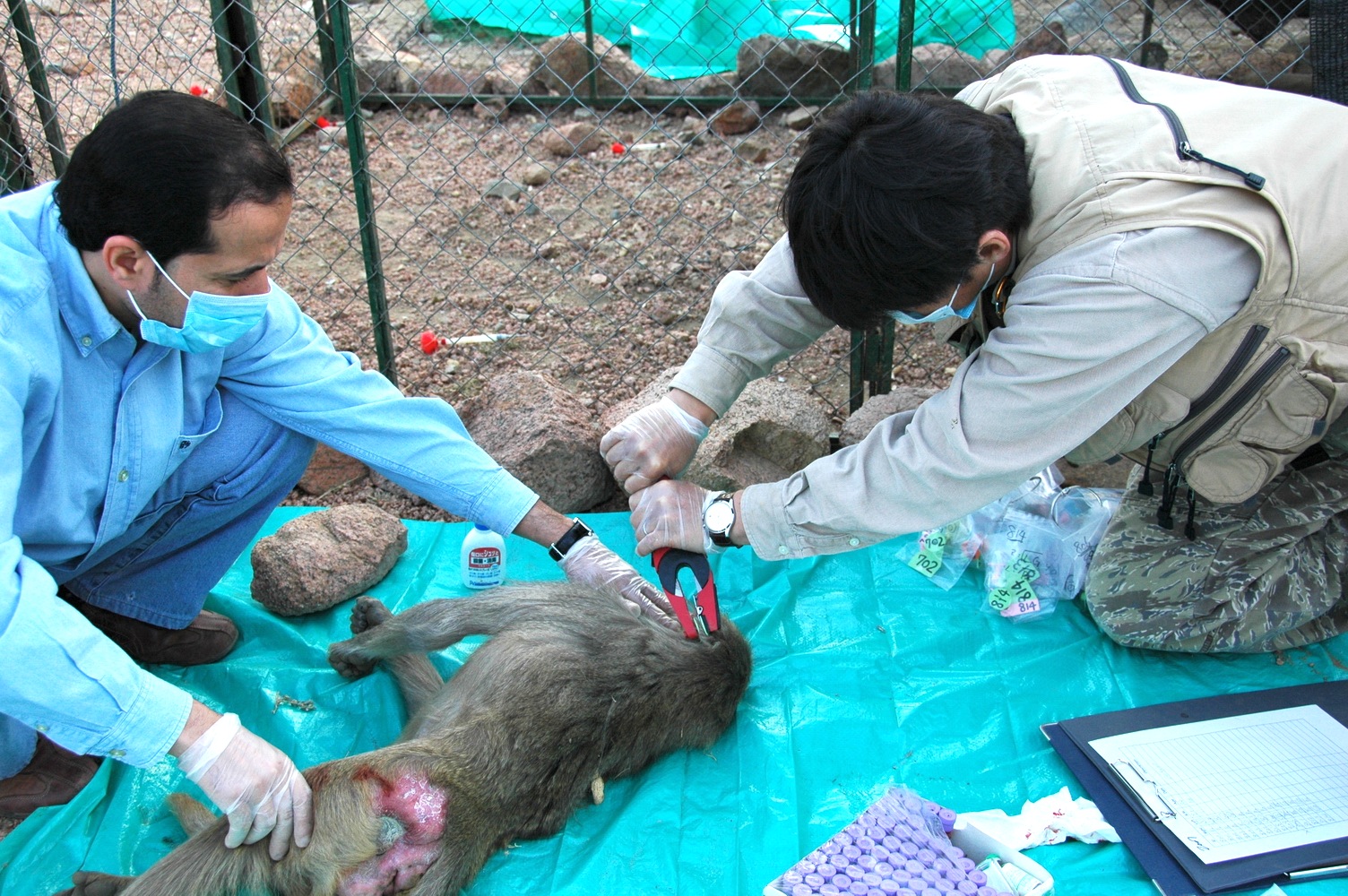 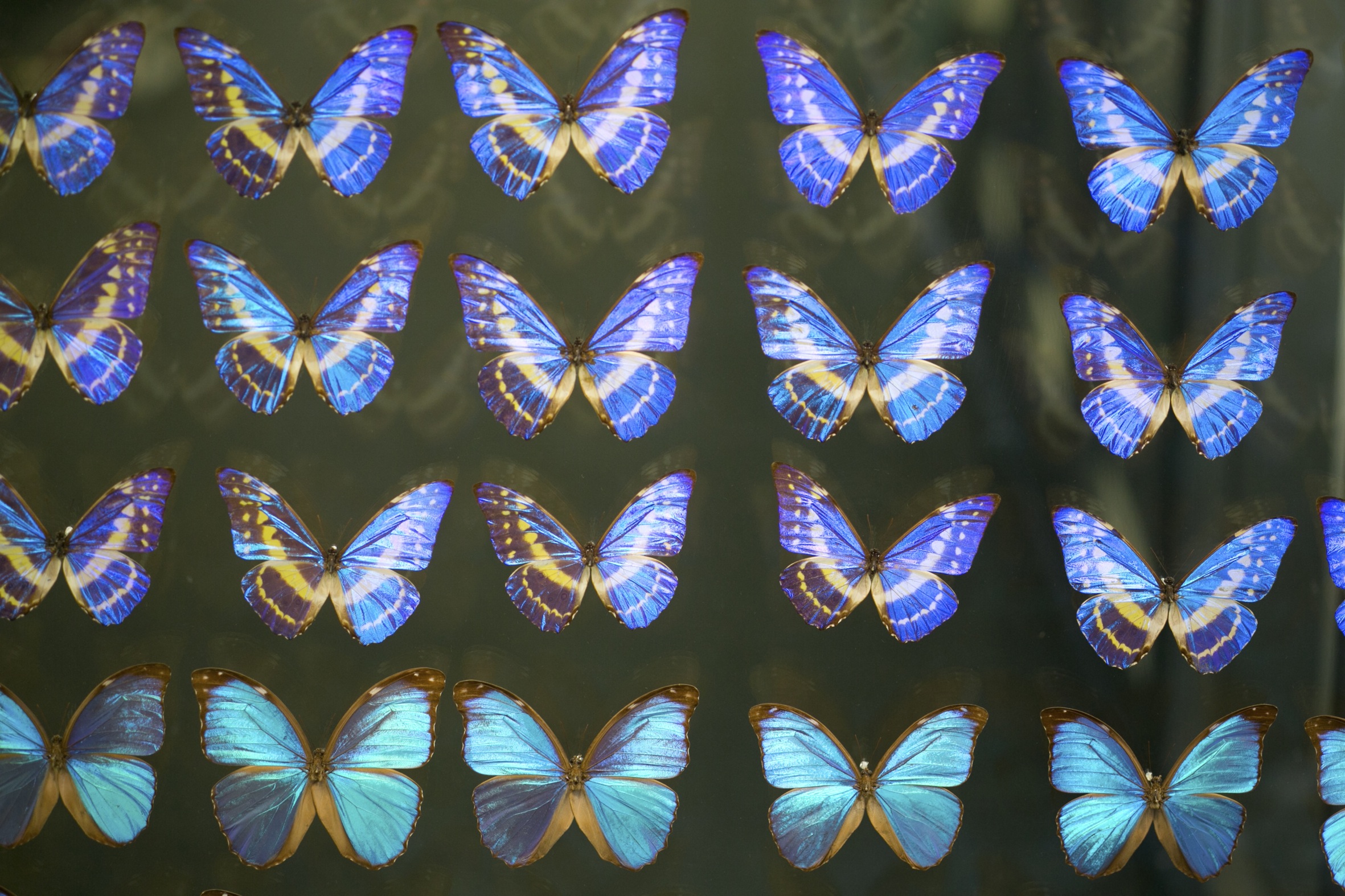 博物館でのお仕事
● 調査・研究
● 展示
● 標本の収集・保存管理
● 普及活動ほか
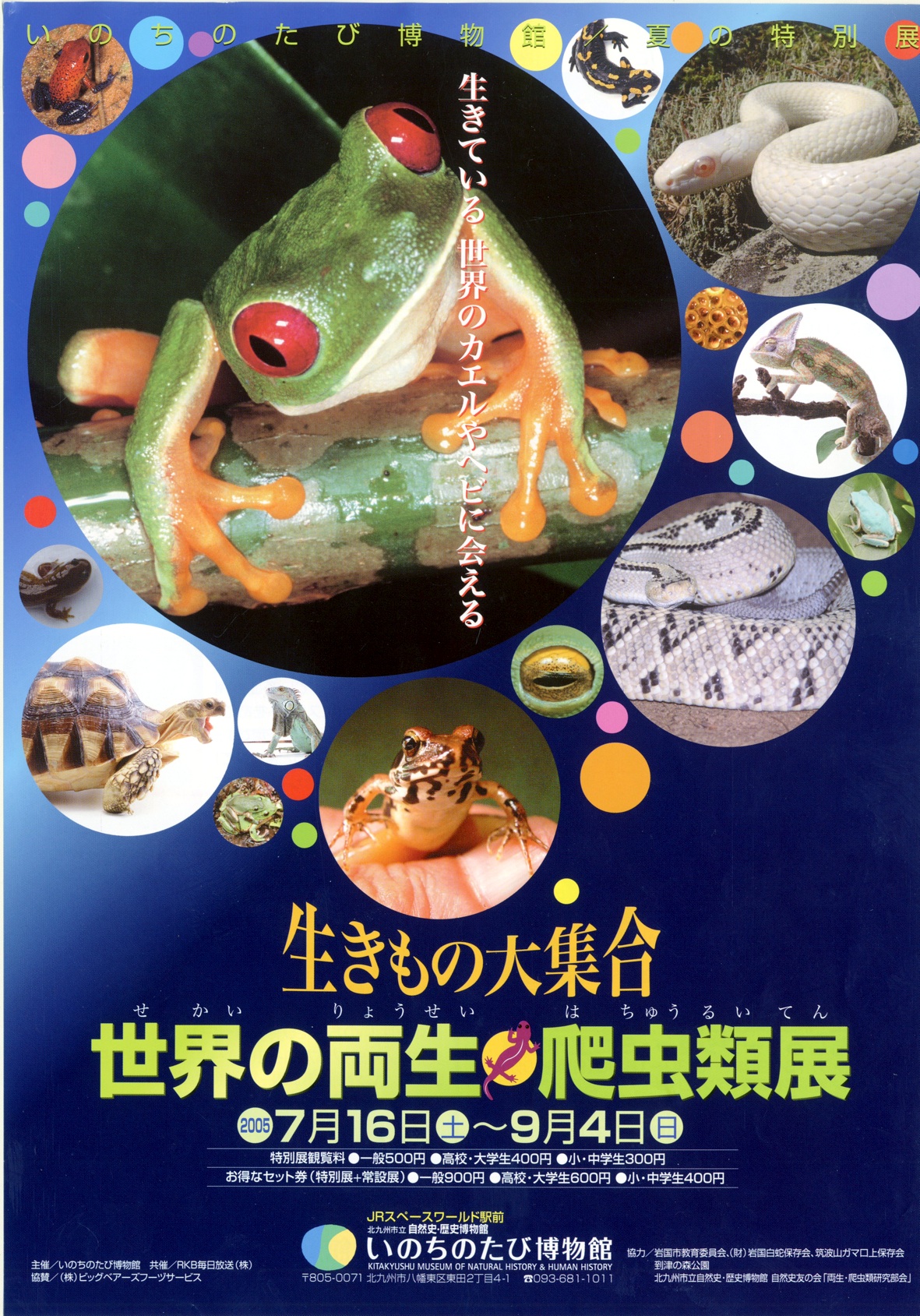 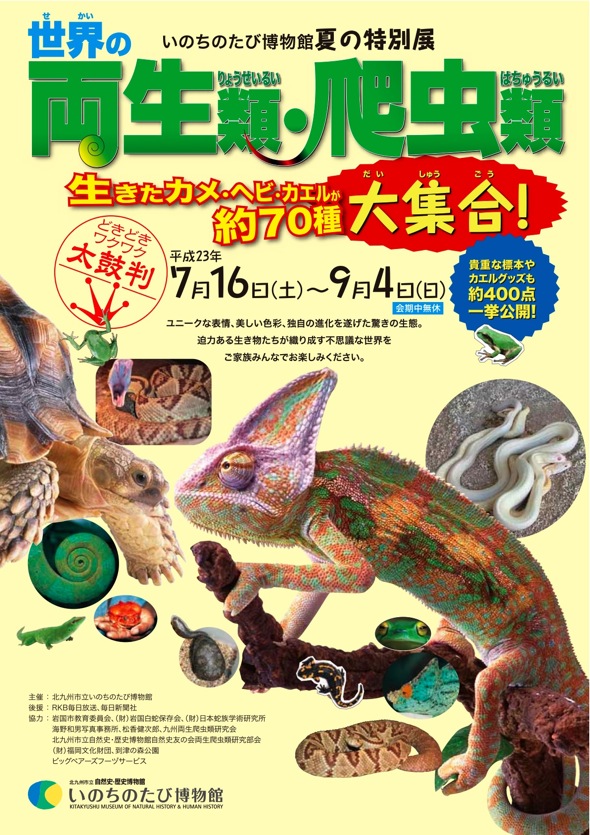 ２００４年の夏
２０１１年の夏
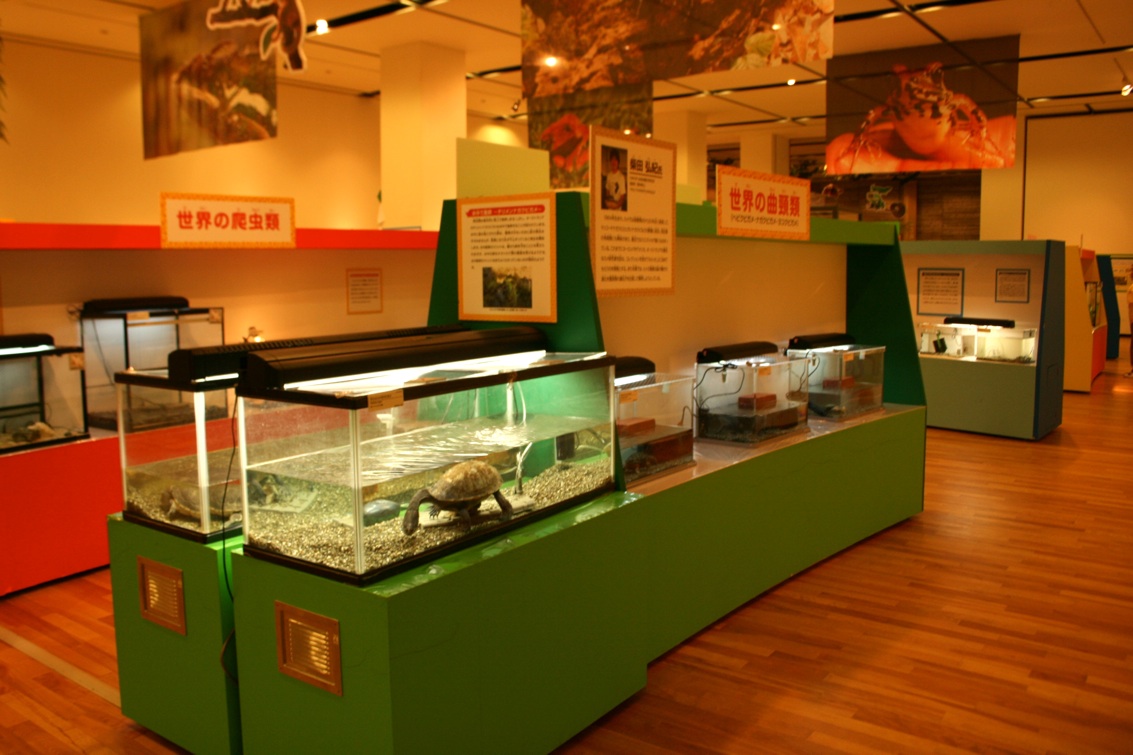 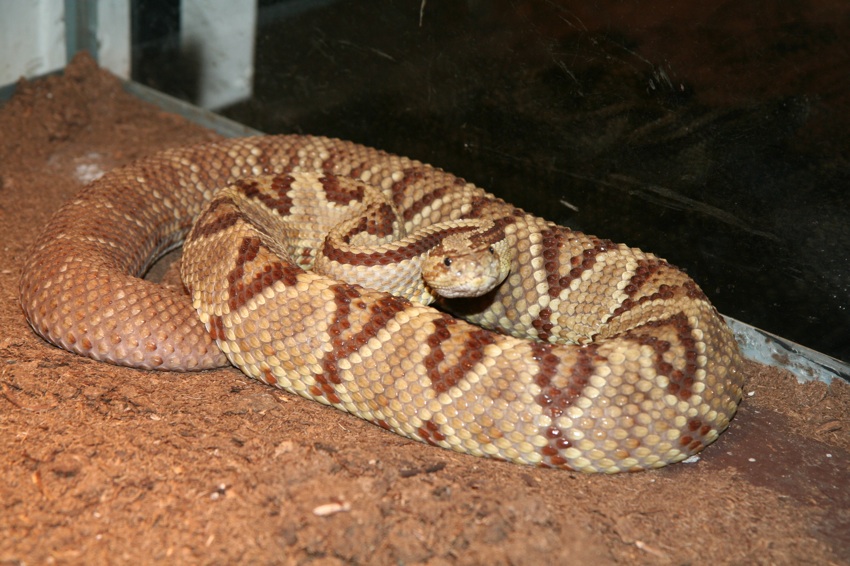 約８０種の生き物展示
メキシコからガラガラヘビ
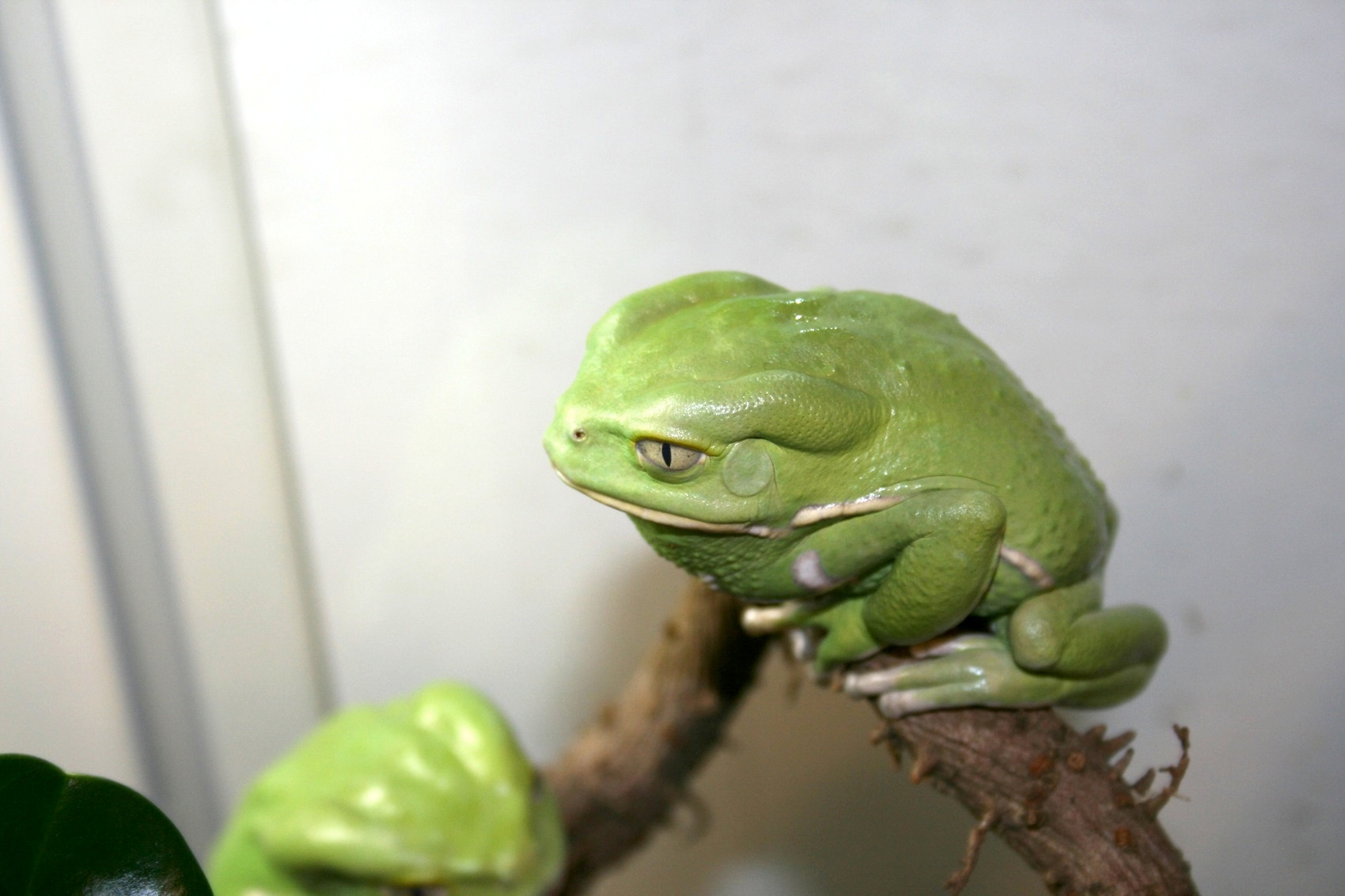 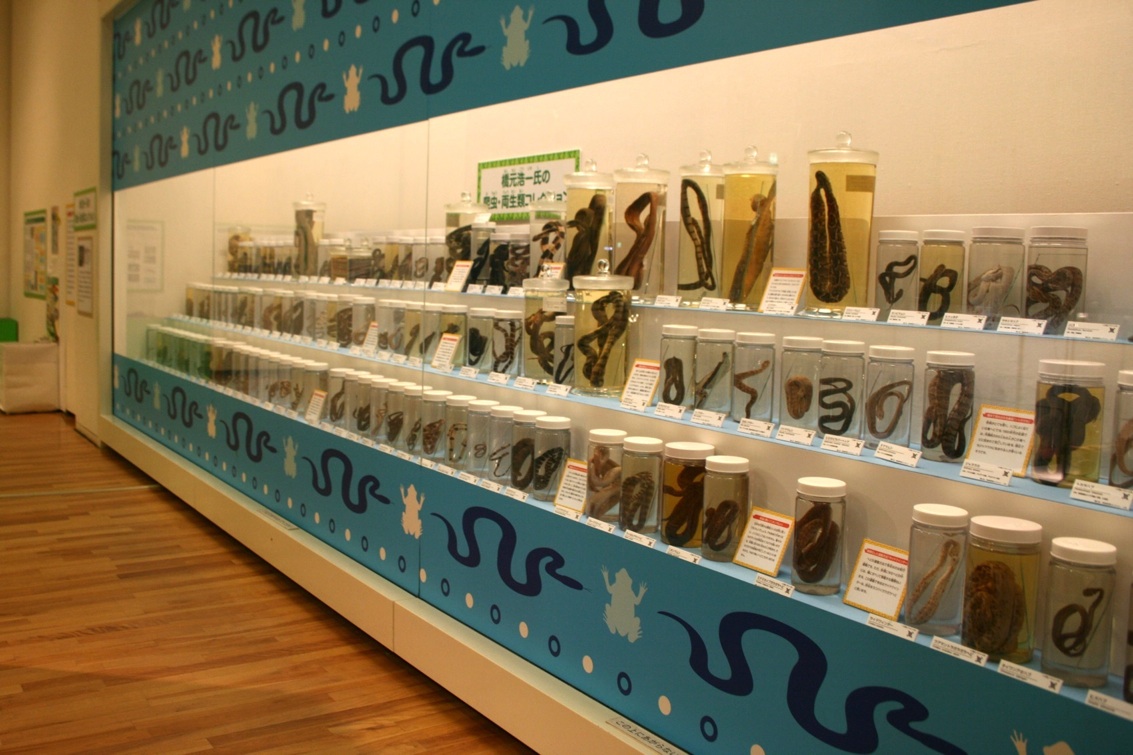 ソバージュネコメガエル
ヘビの標本の展示
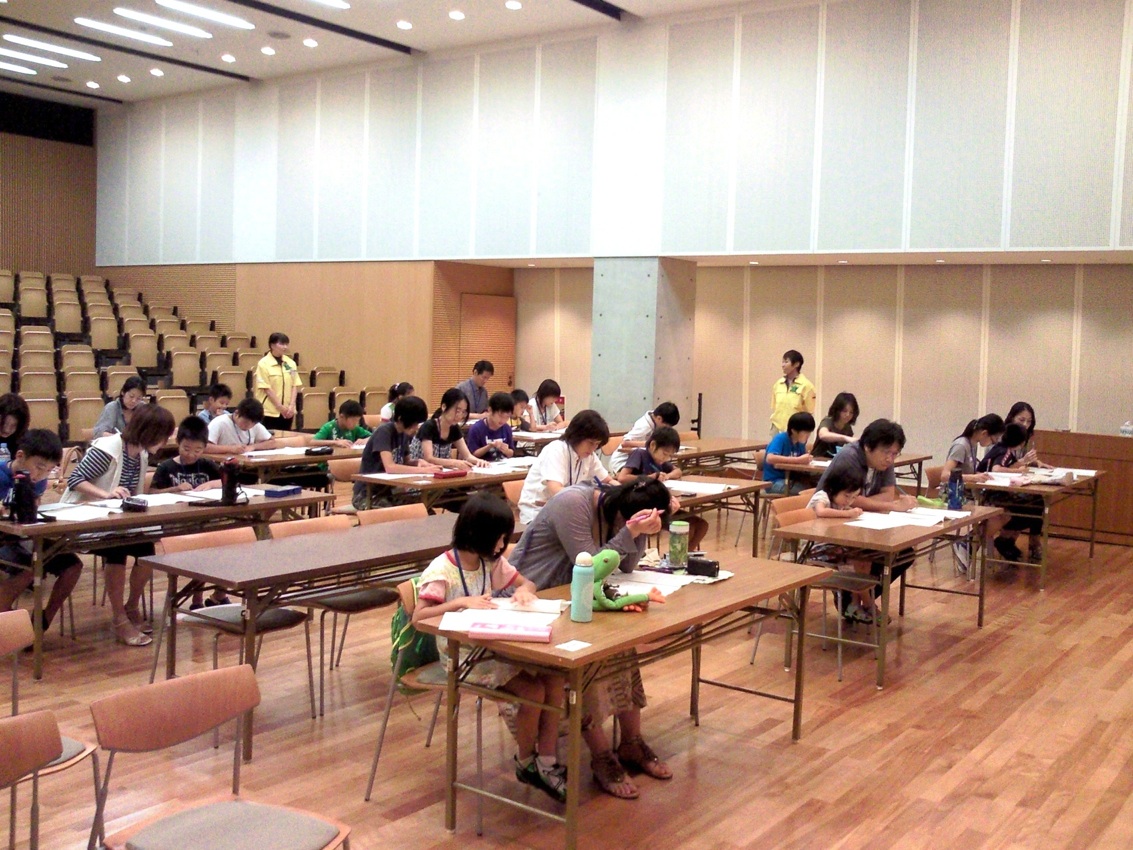 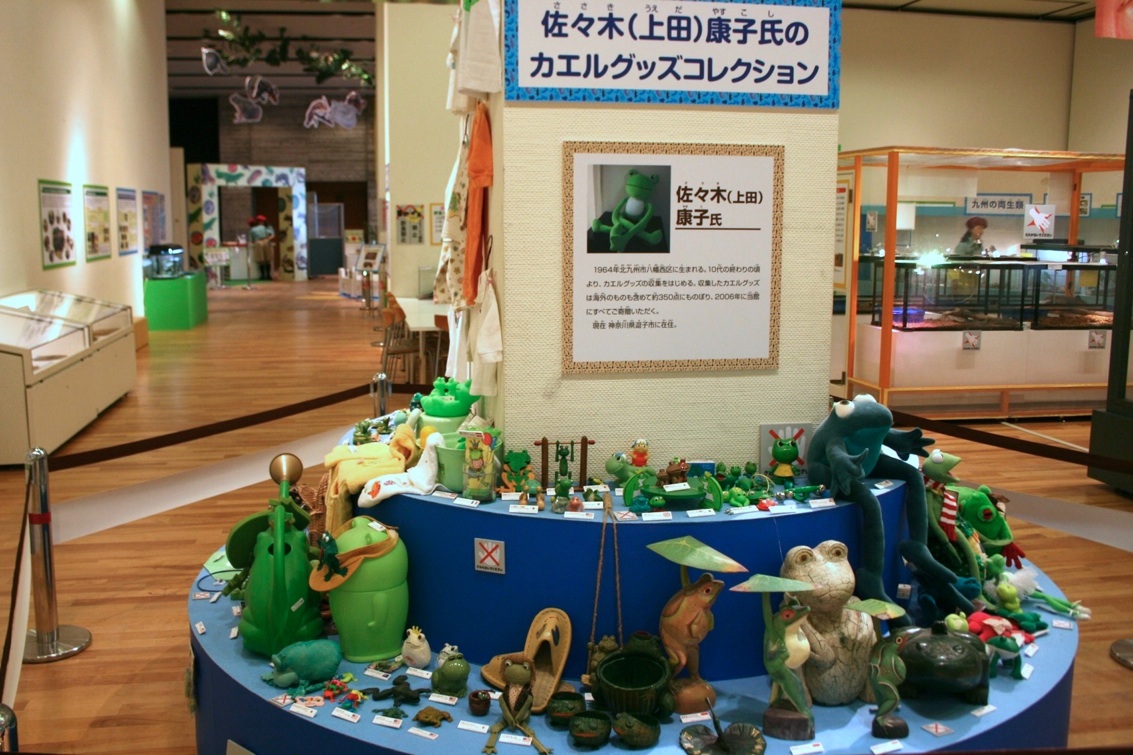 世界のカエルグッズ
佐々木顕教授の奥様より御寄贈
カエル検定
家族で覗き込む
お盆には来館者多数
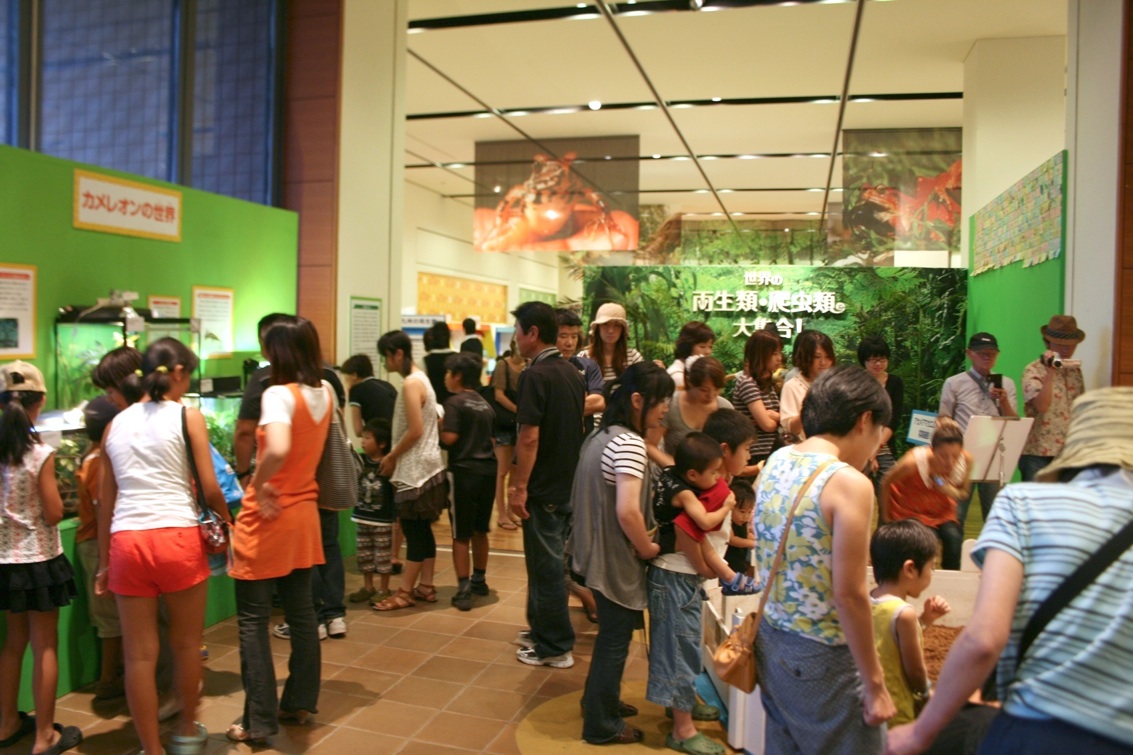 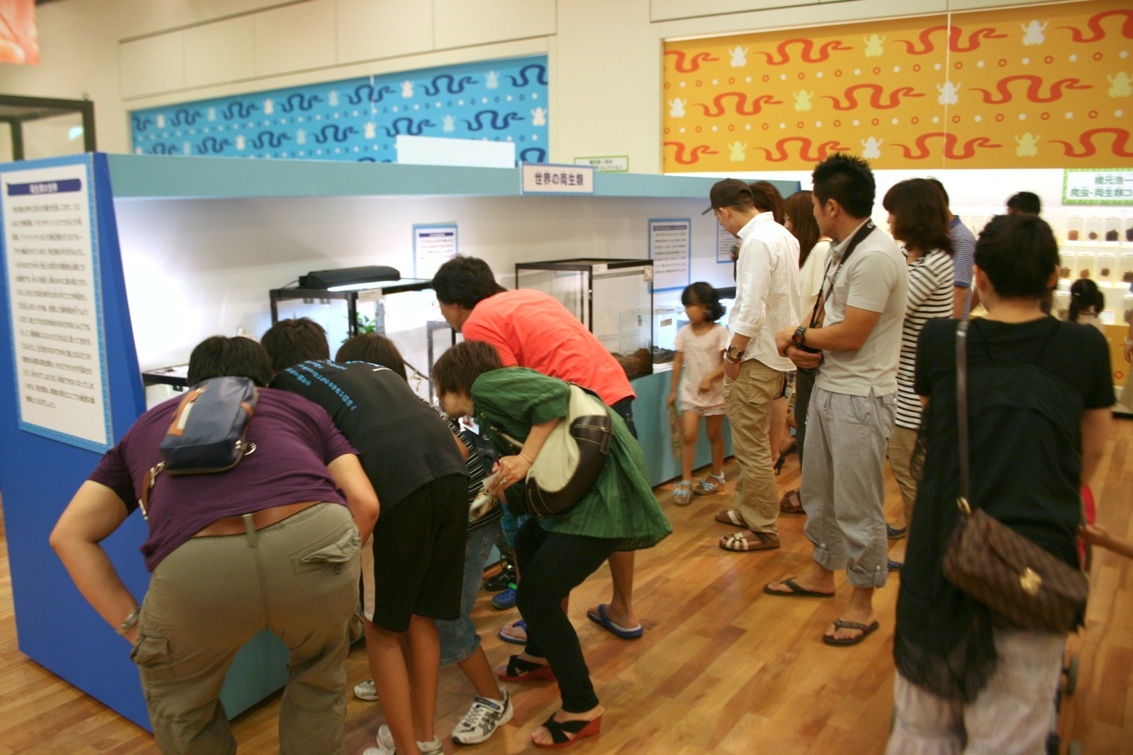 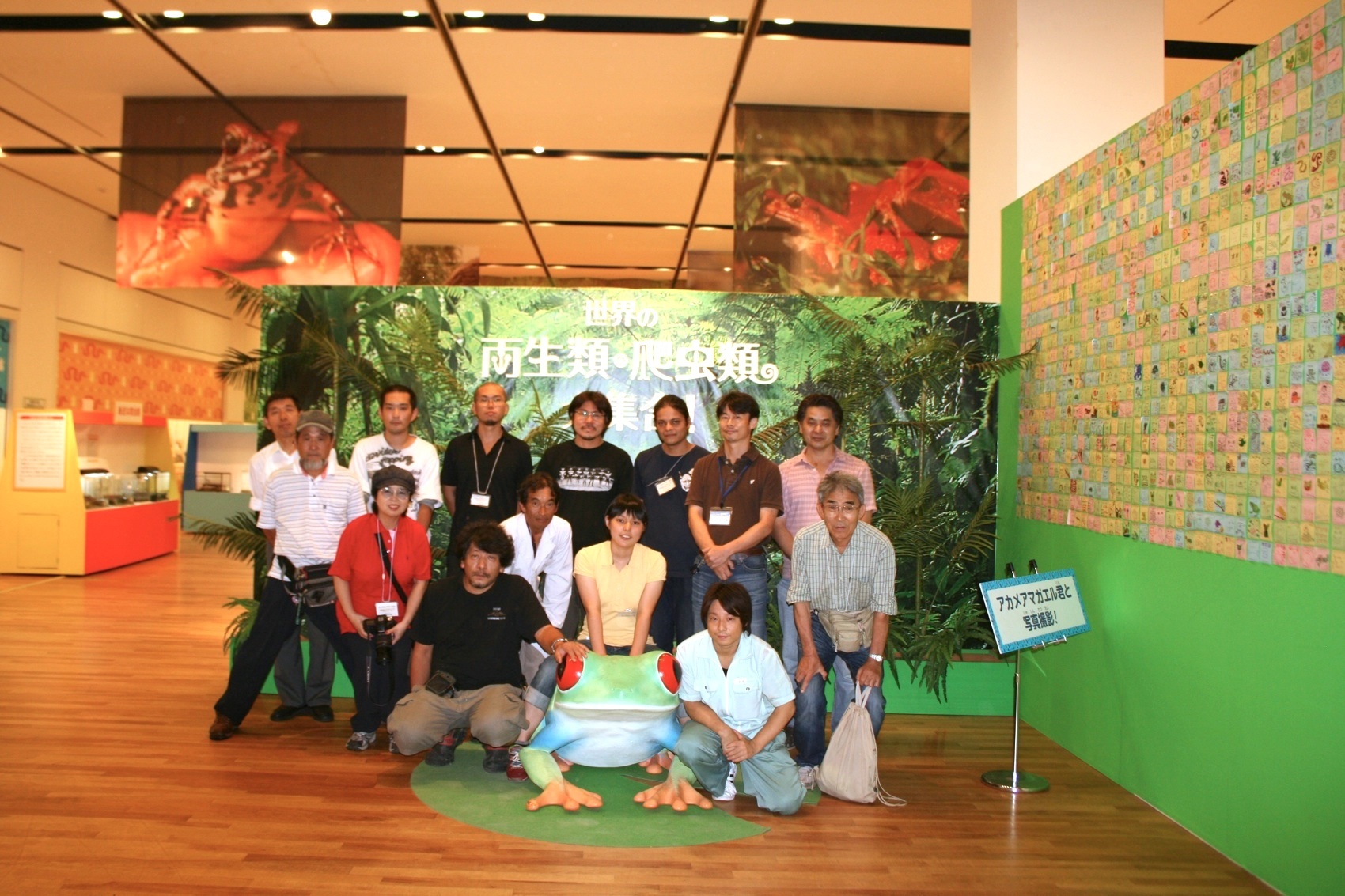 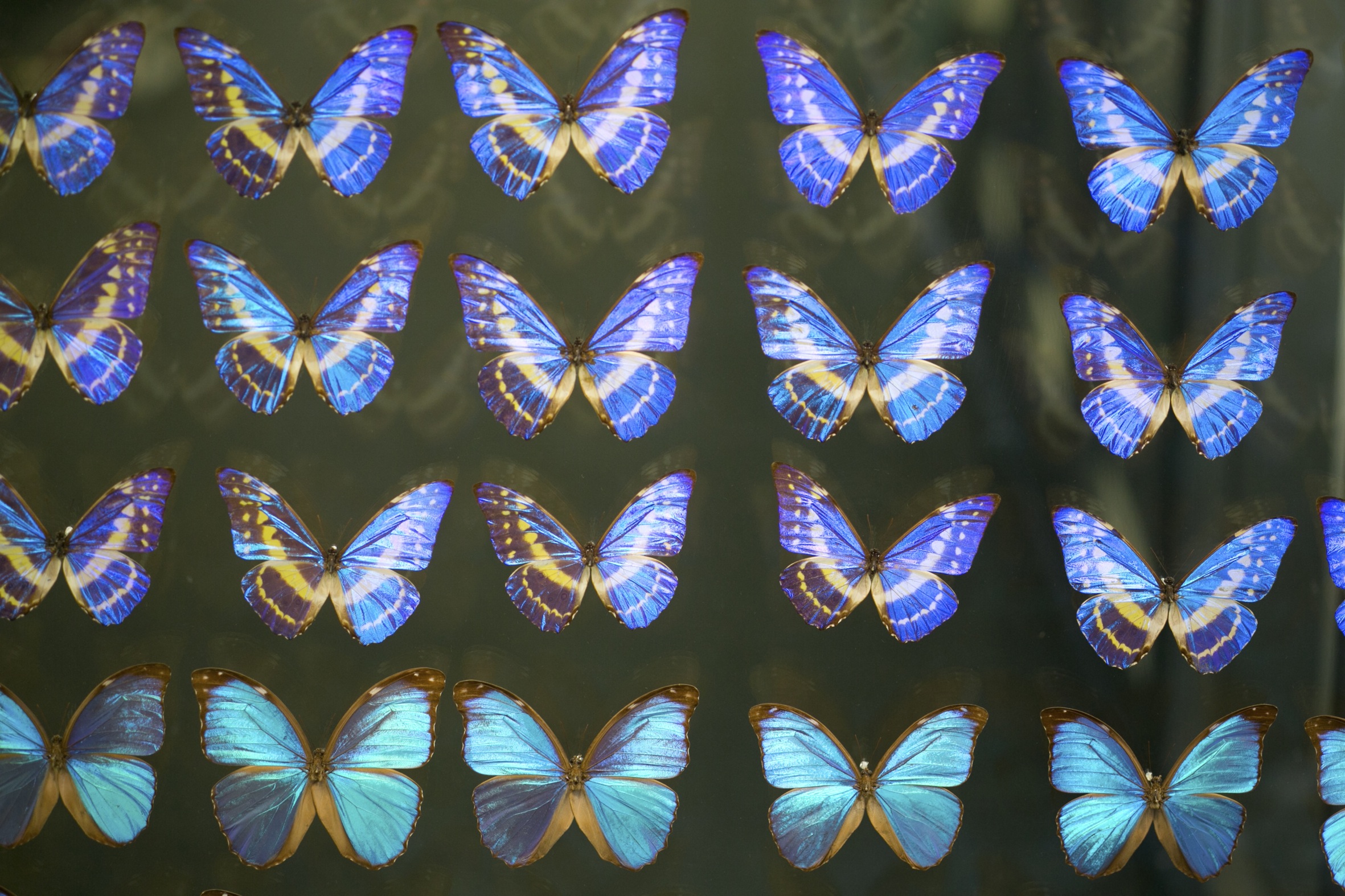 博物館でのお仕事
● 調査・研究
● 展示
● 標本の収集・保存管理
● 普及活動ほか
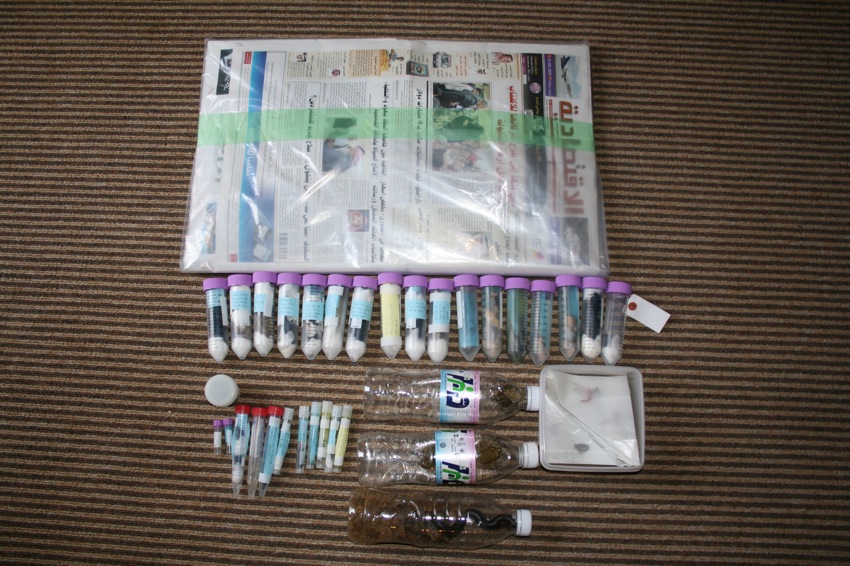 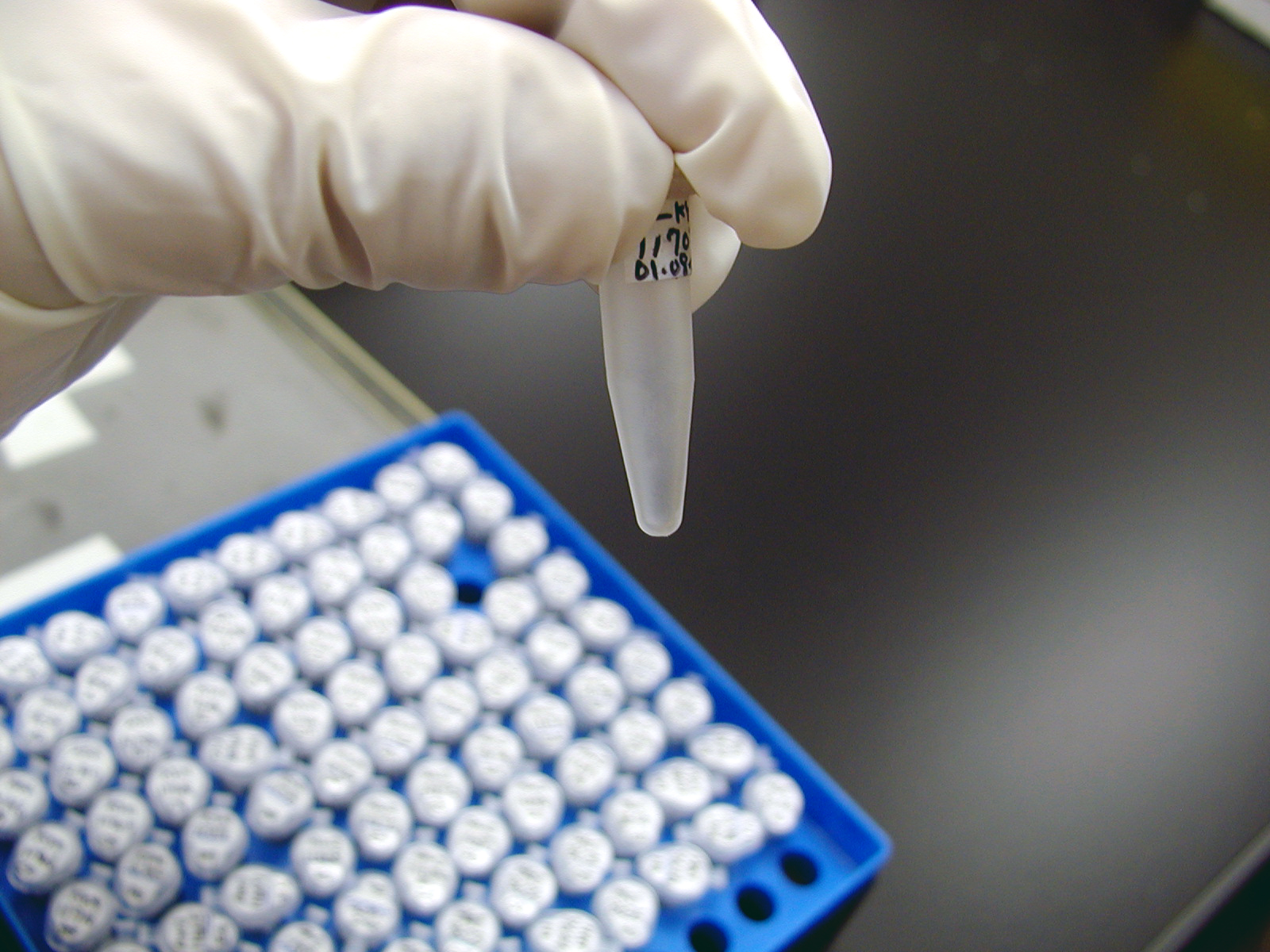 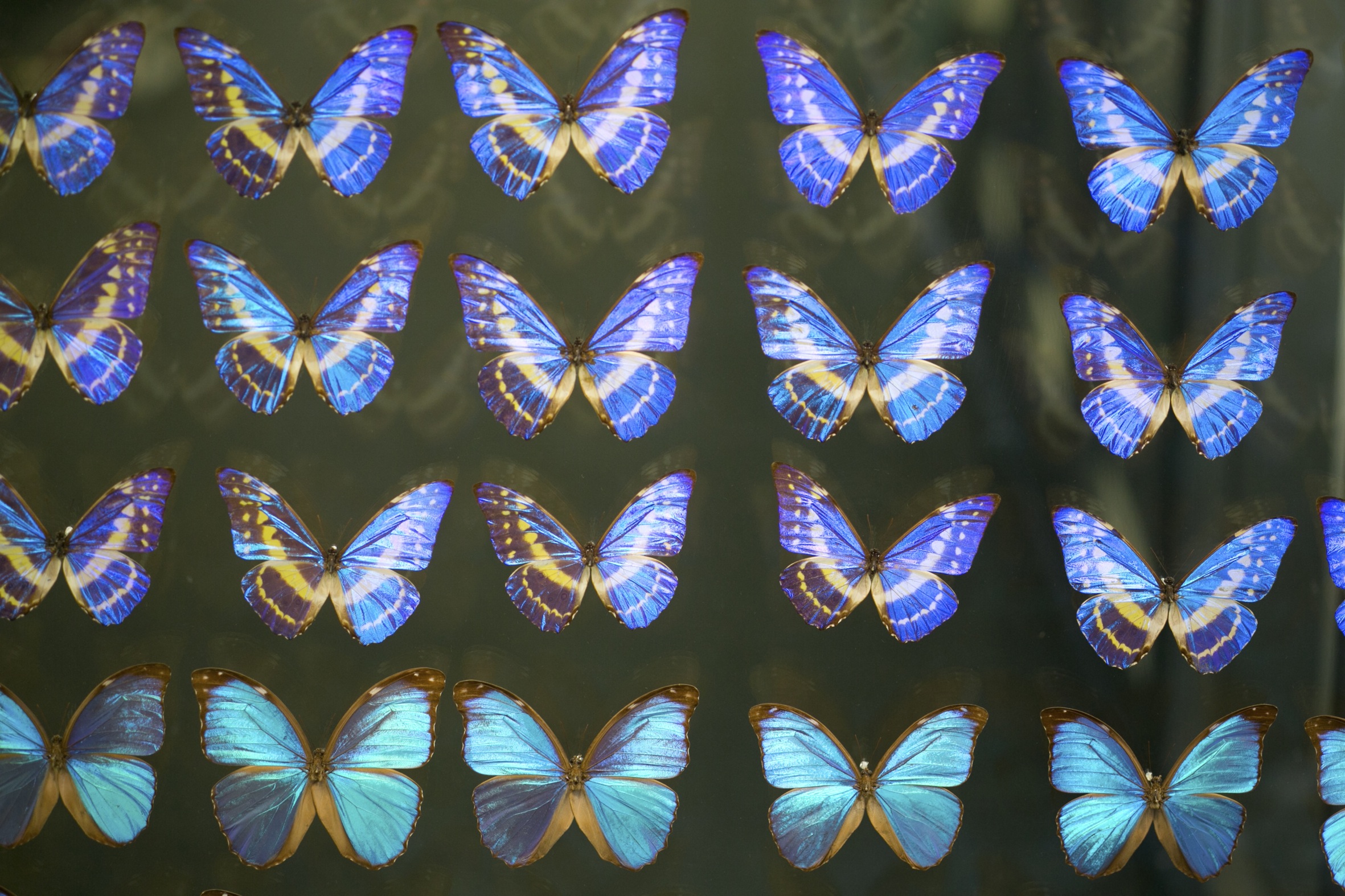 博物館でのお仕事
● 調査・研究
● 展示
● 標本の収集・保存管理
● 普及活動ほか
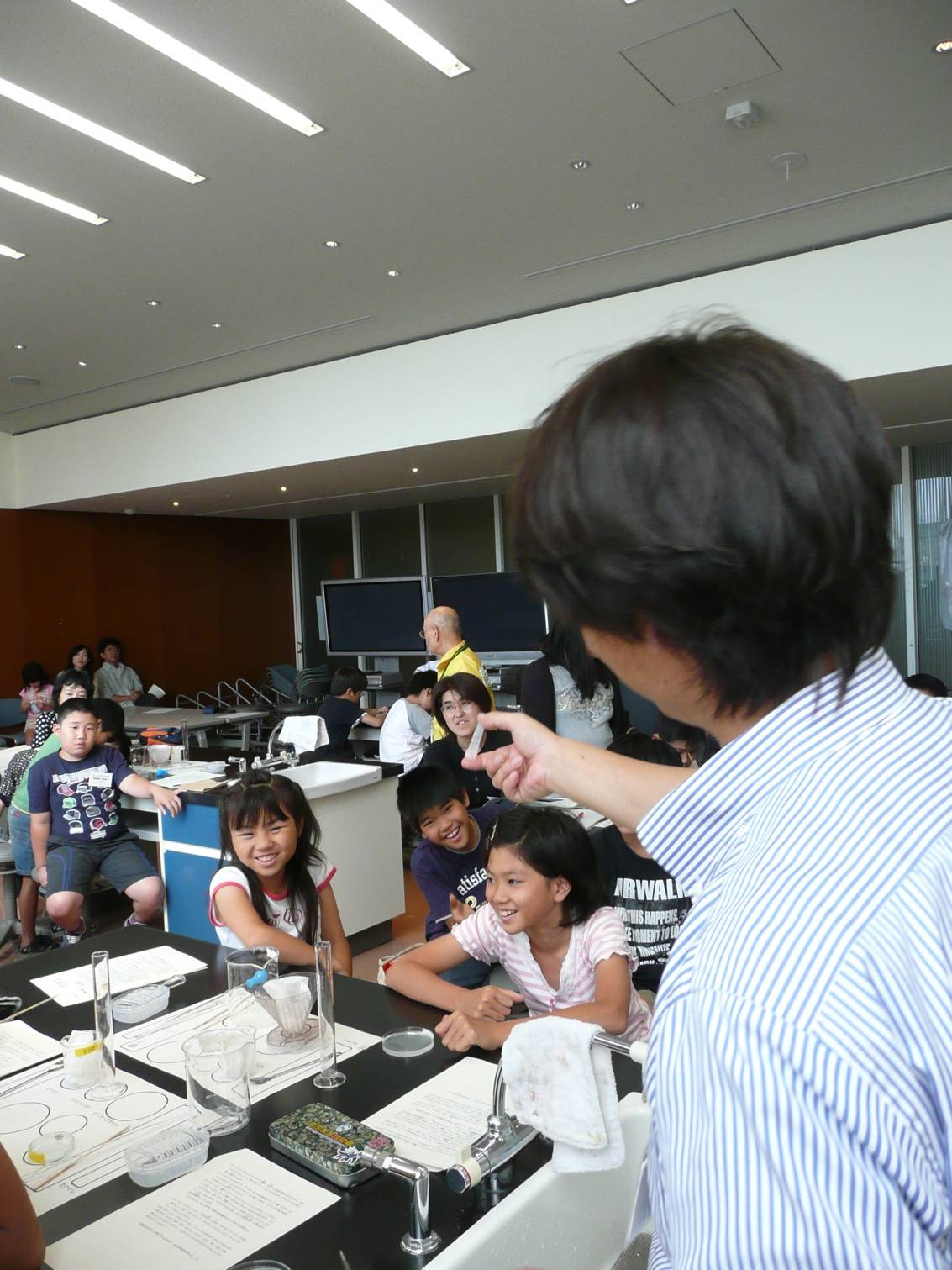 博物館普及講座 「親子で、野菜からDNAをとり出してみよう！」
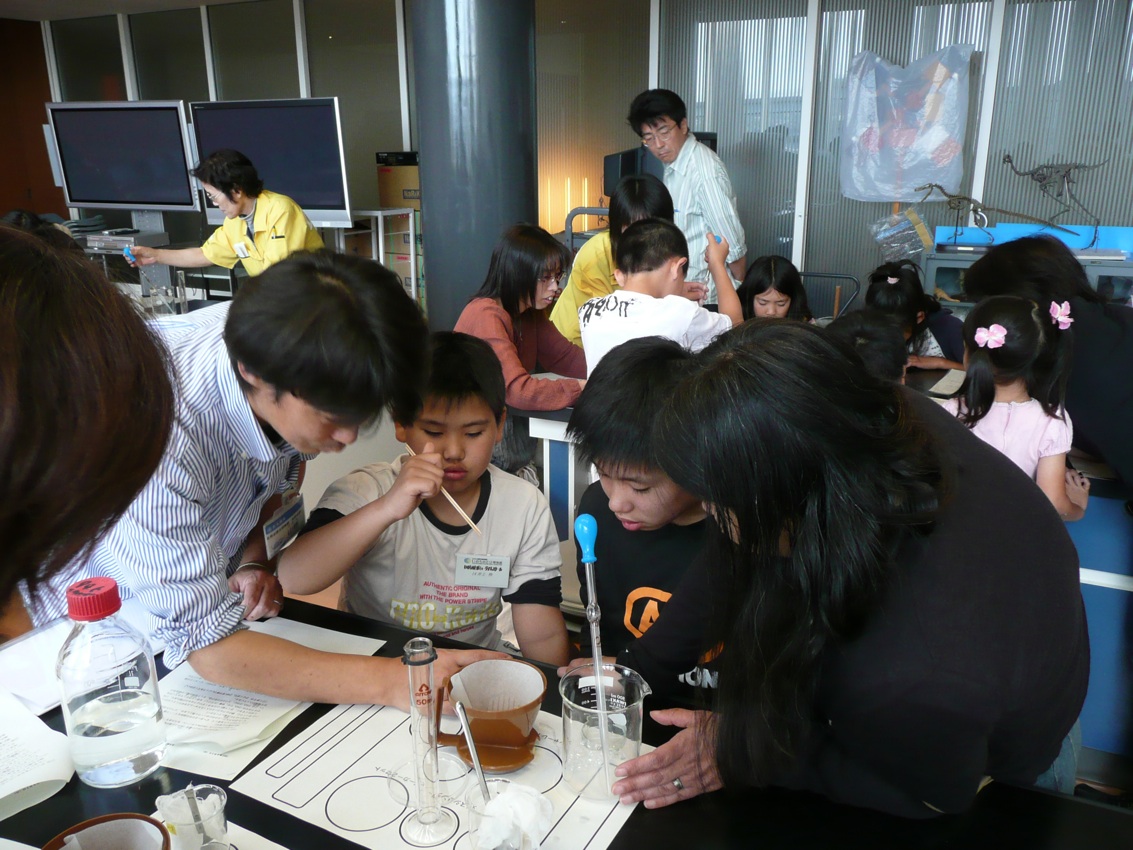 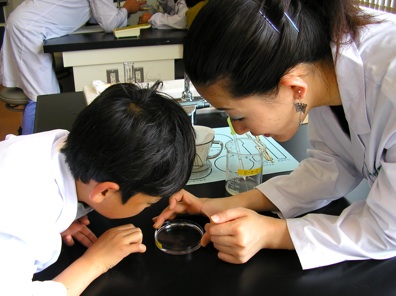 外部組織からの講演依頼等

・出前授業（小中学校）
・SSH/SPP事業（高校）
・非常勤講師（大学）
・市民講座・年長者大学
・サイエンスカフェ
・いろいろ
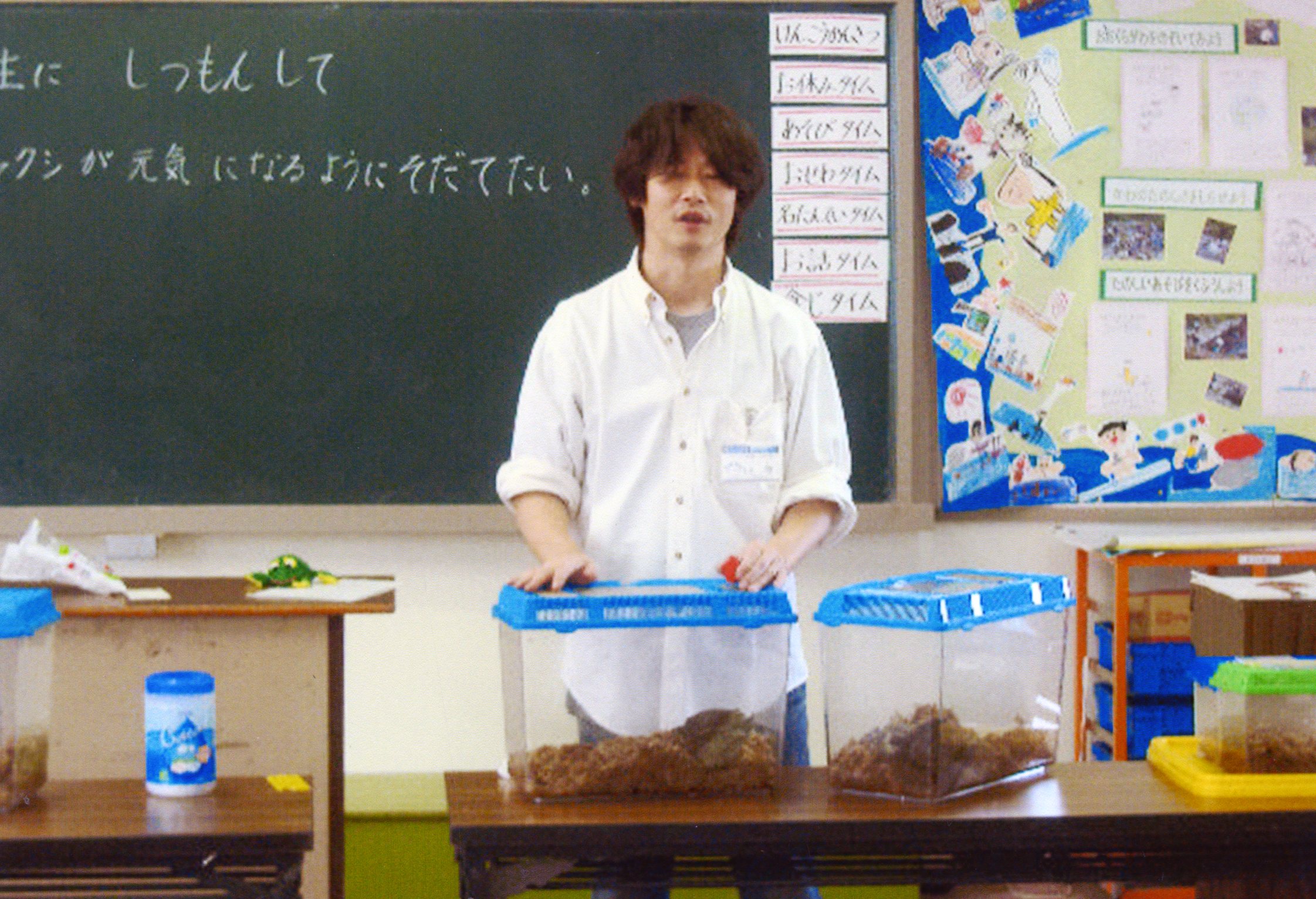 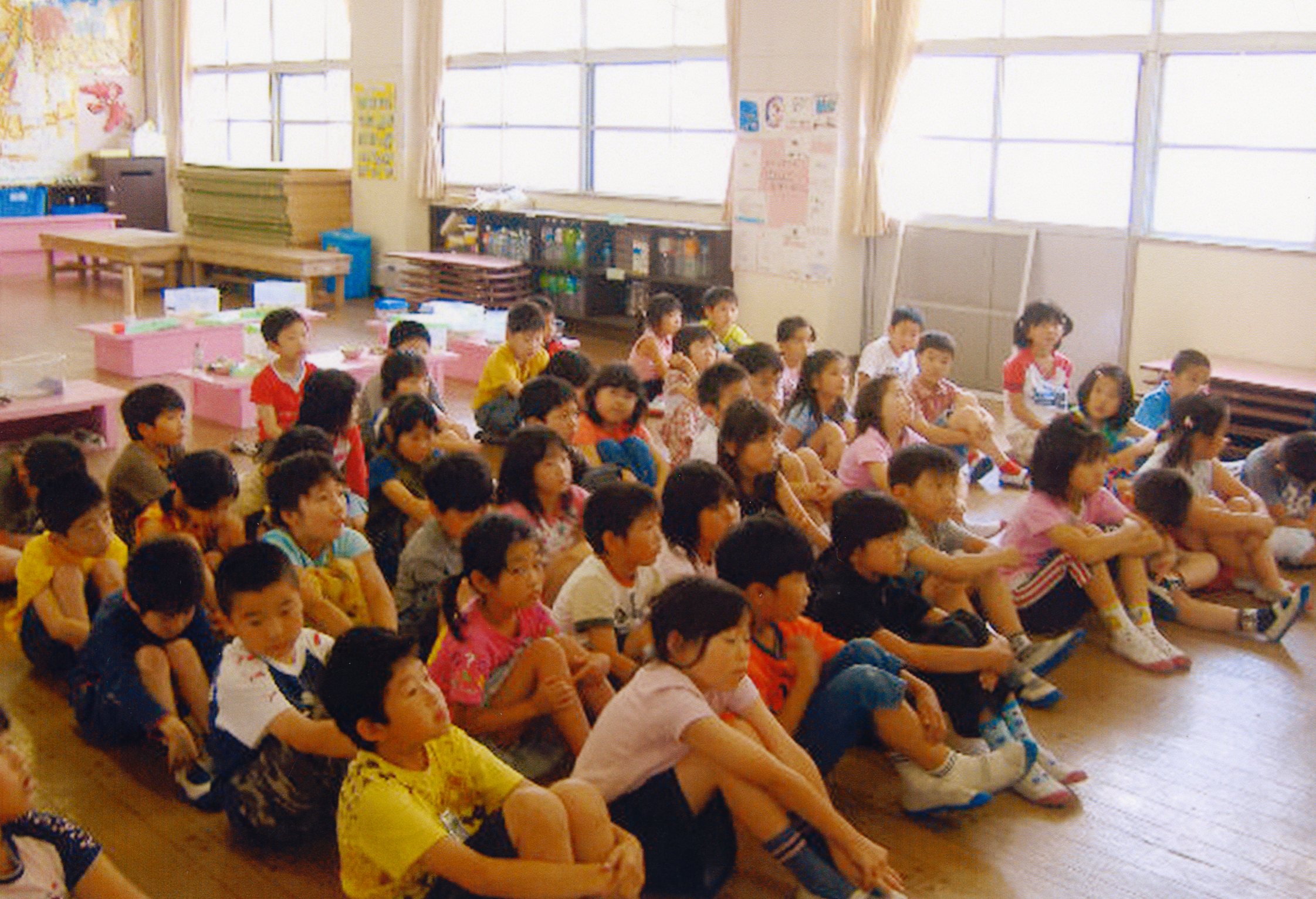 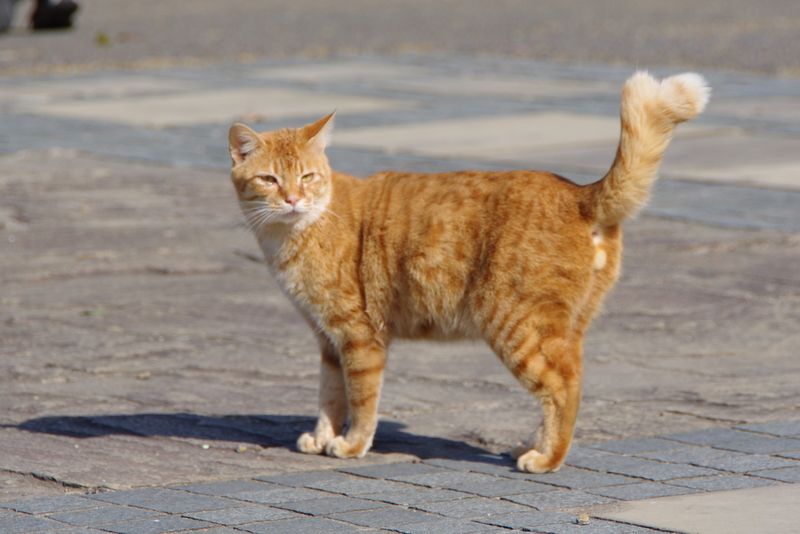 『市民ボランティアとの猫調査』
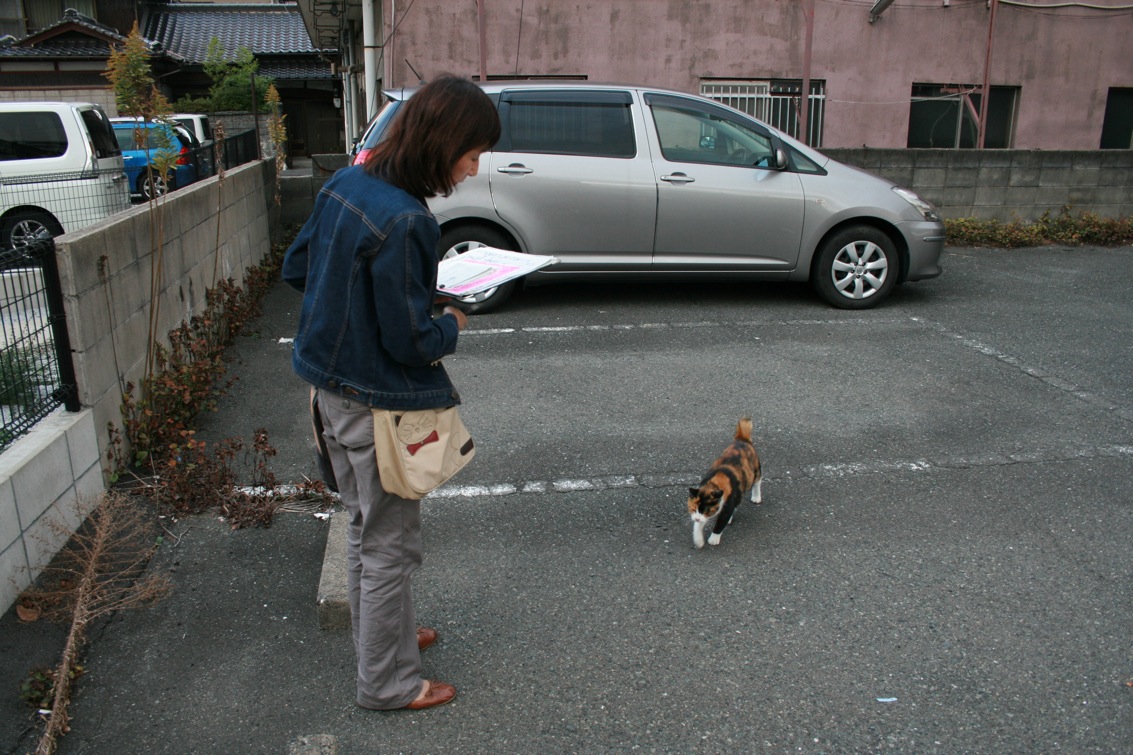 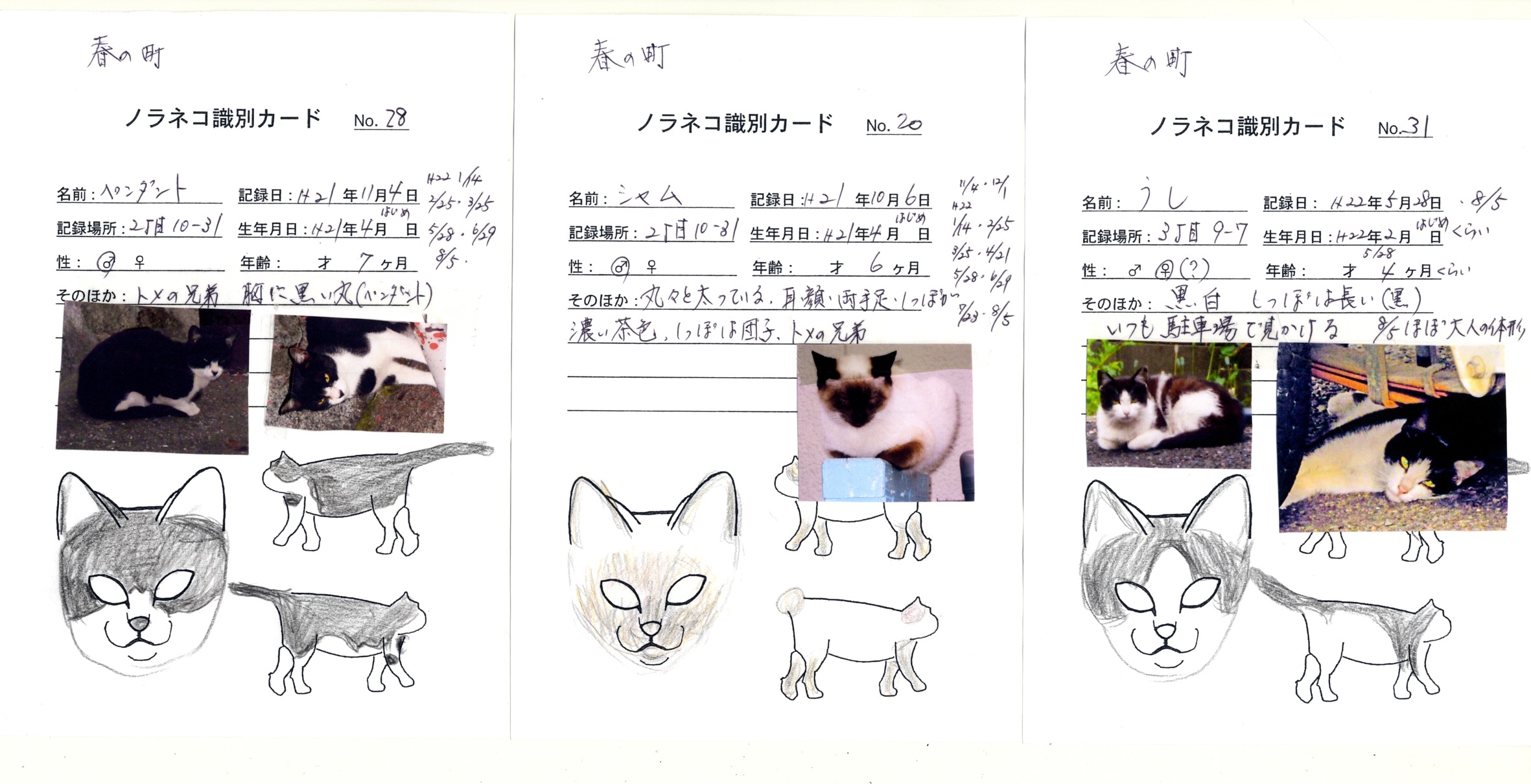 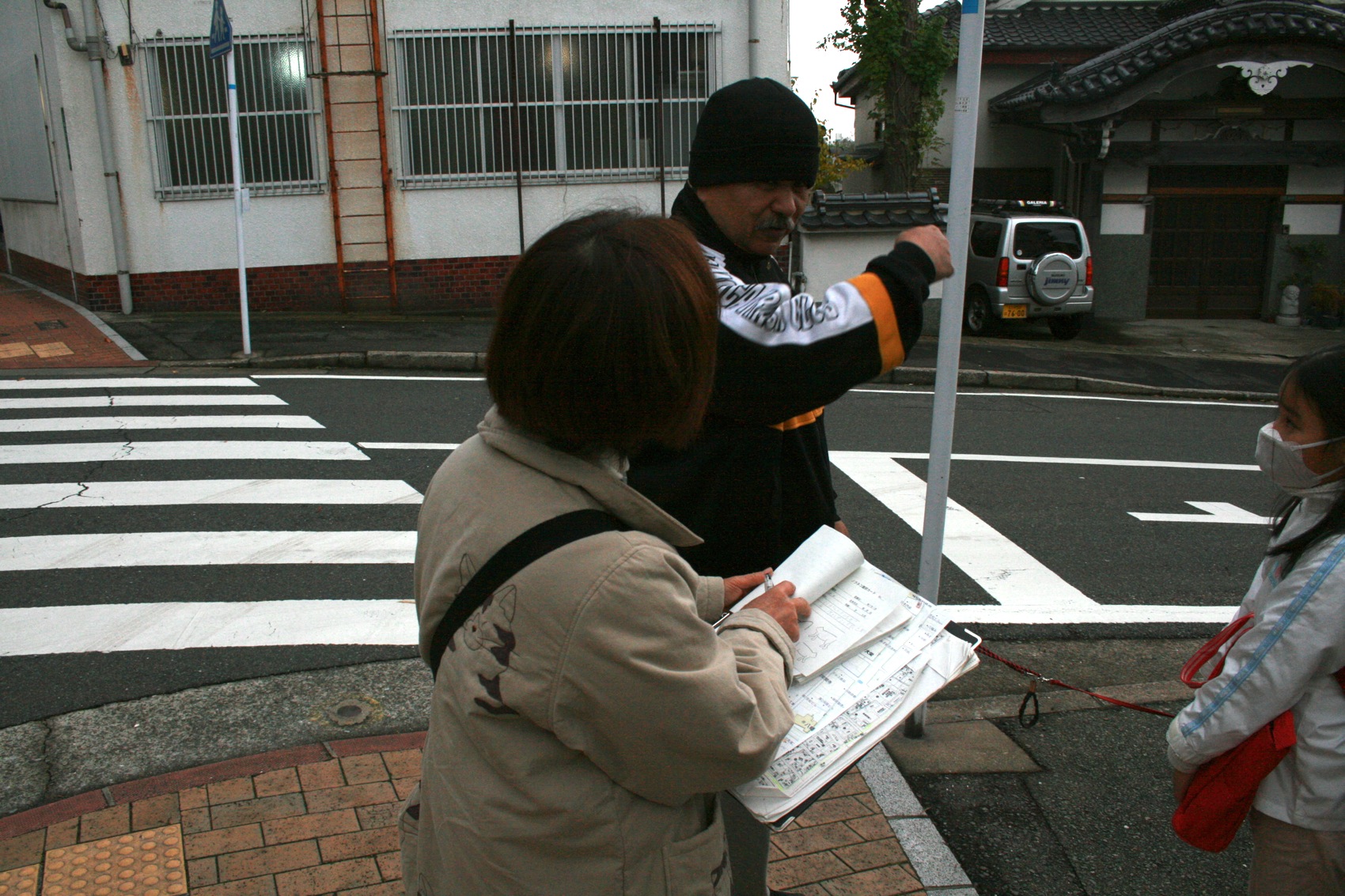 各地区のネコの数とネコ密度（ヘクタールあたり）
ここでの『ネコ』は屋外に徘徊可能なカイネコとノラネコ
面白いことにネコ密度は6.5〜6.8匹／ヘクタール。
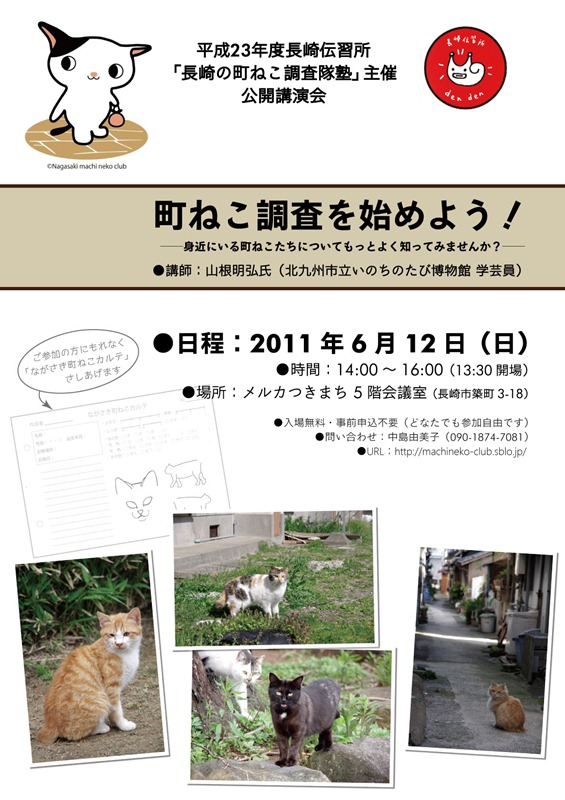 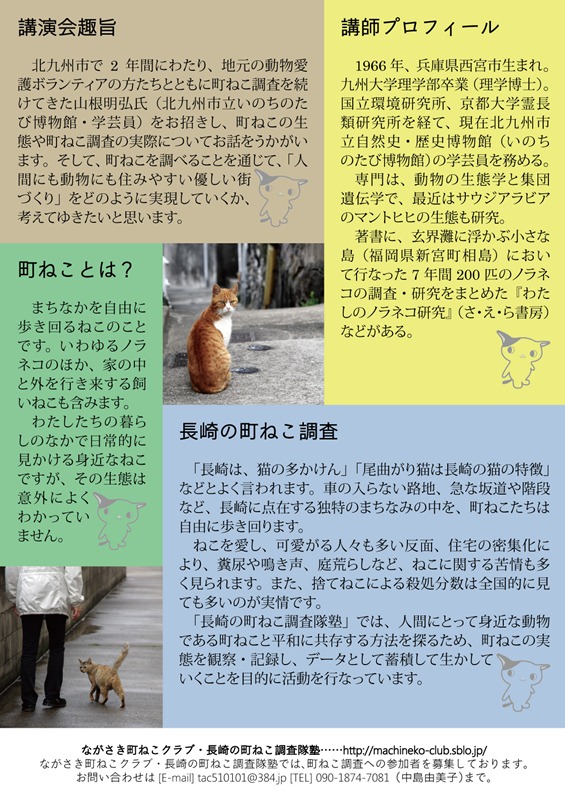 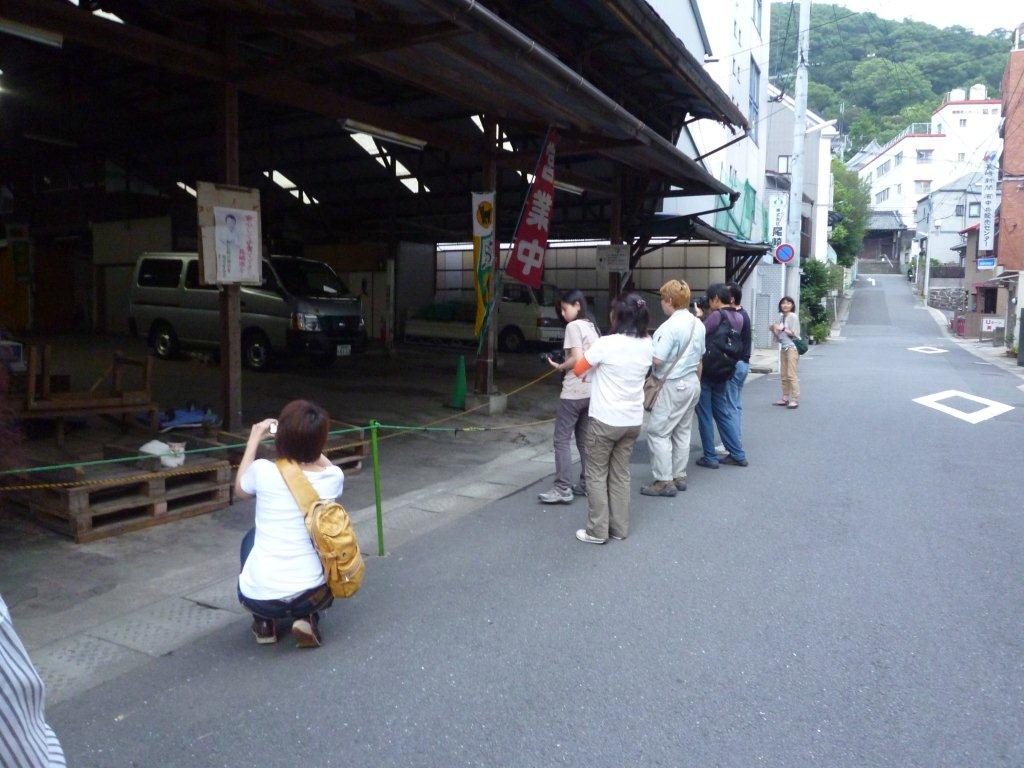 同様の猫調査が長崎へも飛び火！！
長崎の町ねこ調査隊塾 調査風景
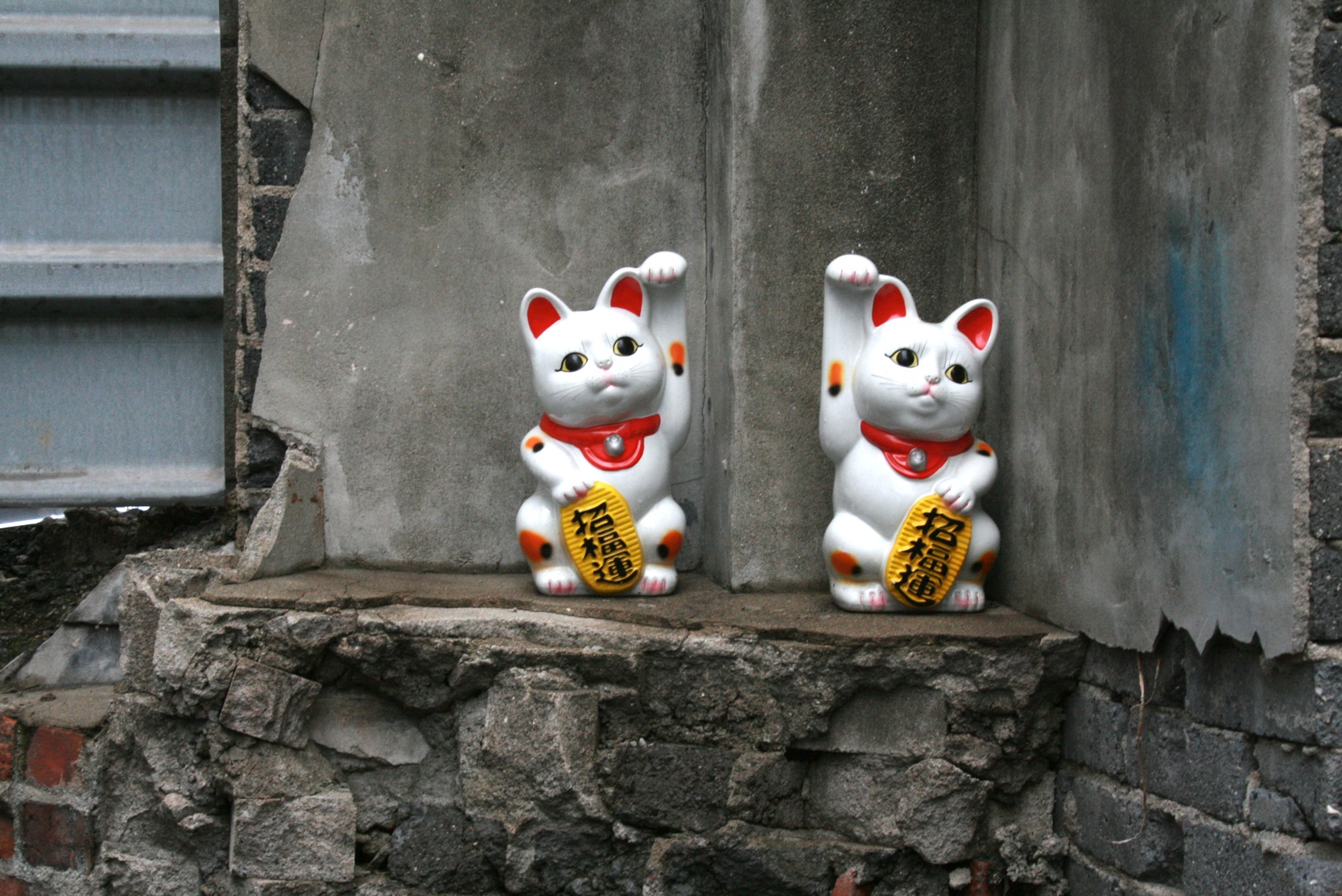